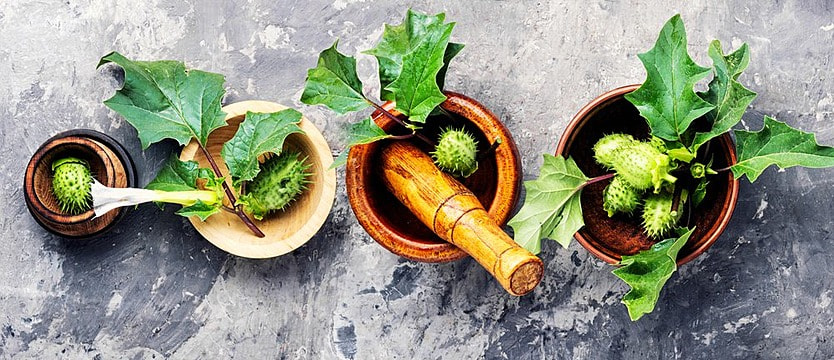 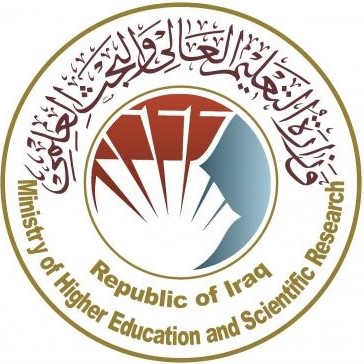 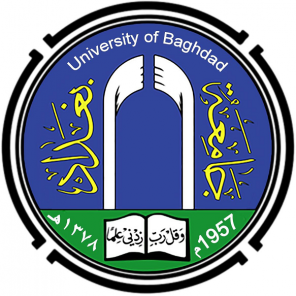 الطب الشعبي والمخدرات:
نبات الداتوره صيدلية الطبيعة أم فخ الإدمان؟
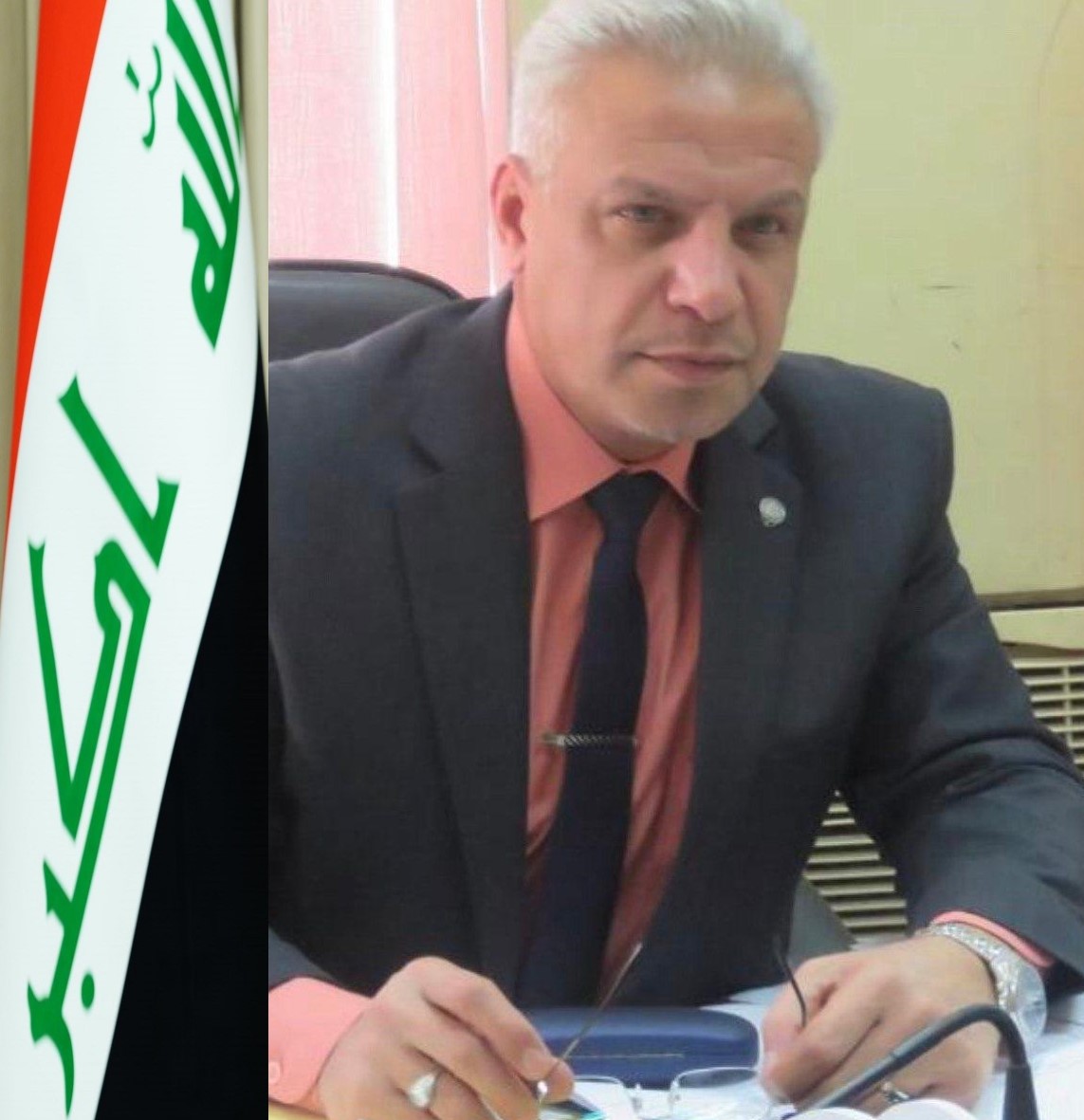 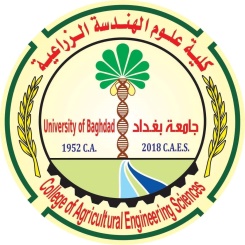 المحاضـــــــــــــــــــــــــــــــــــــــــــــــــــــــــــــــــــــــــــــــــــــــــــر
أ.د. جــلال حميد حمزة الجبــوري آل واوي
كلية علوم الهندسة الزراعية - جامعة بغداد
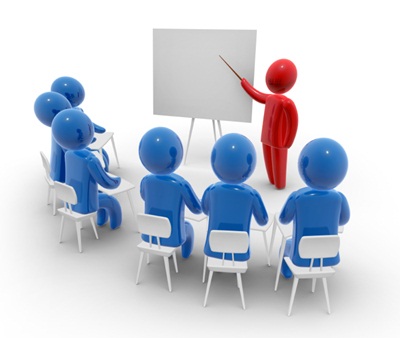 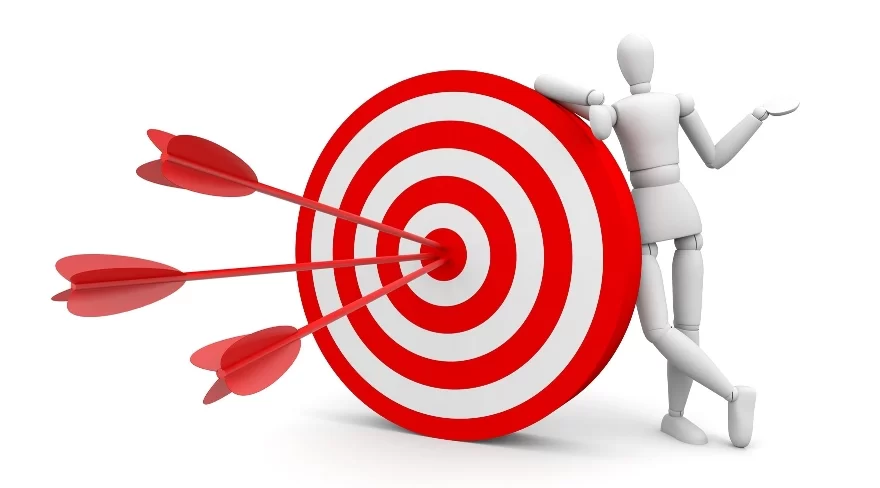 أهداف ورشة العمل
الطب الشعبي:تراث أم خطر؟
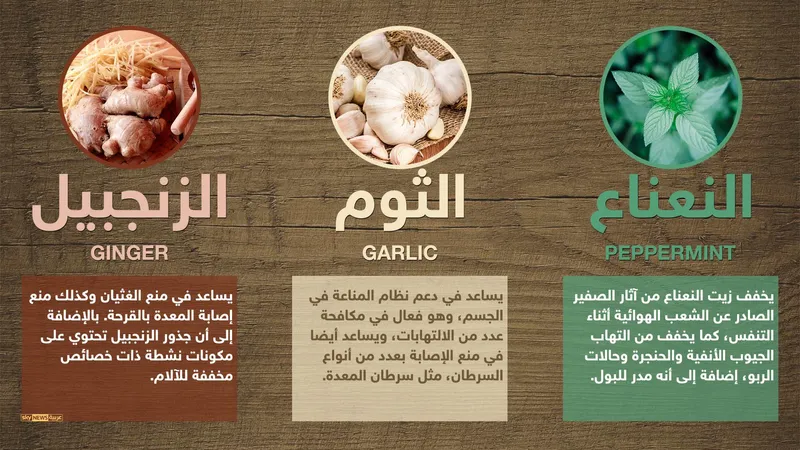 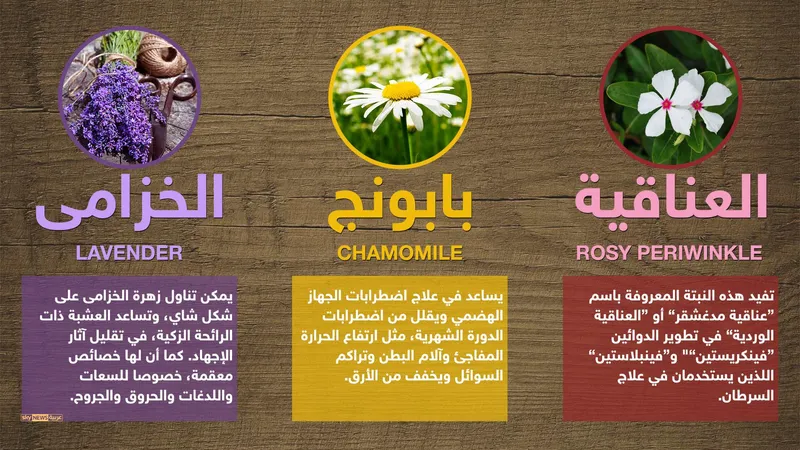 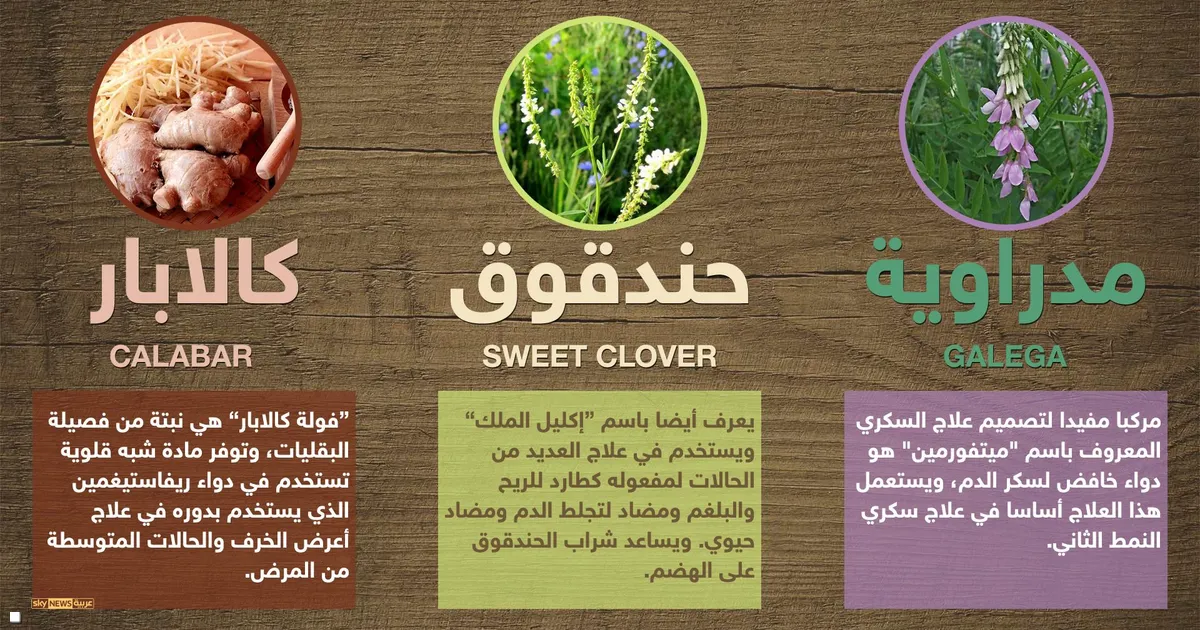 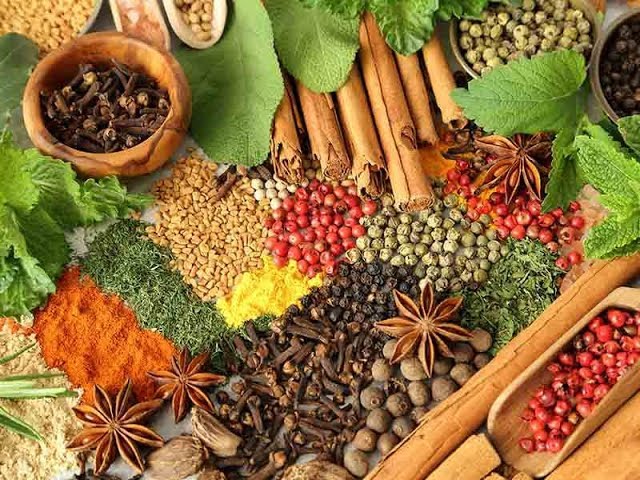 الطب الشعبي هو نظام للشفاء يعتمد على المعرفة والتجارب المتوارثة عبر الأجيال.
هناك أخطار مرتبطة باستخدام بعض الأعشاب، مثل نبات الداتوره.
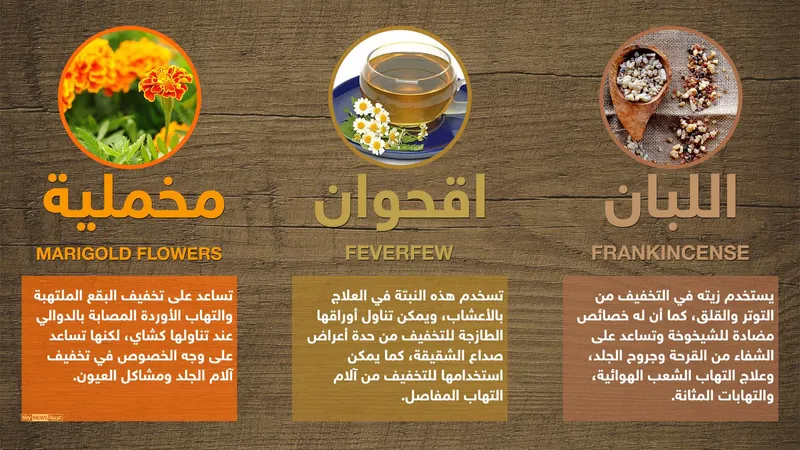 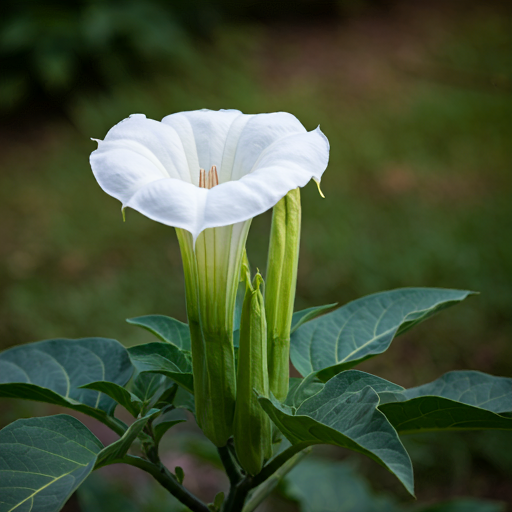 نبات الداتوره:سحر الطبيعة وسُمّها
حظي هذا النبات الغريب باهتمام كبير عبر التاريخ.
تحمل الداتوره في طياتها سحراً طبيعياً، ولكنها في الوقت نفسه سامة إذا ما استخدمت بطريقة خاطئة.
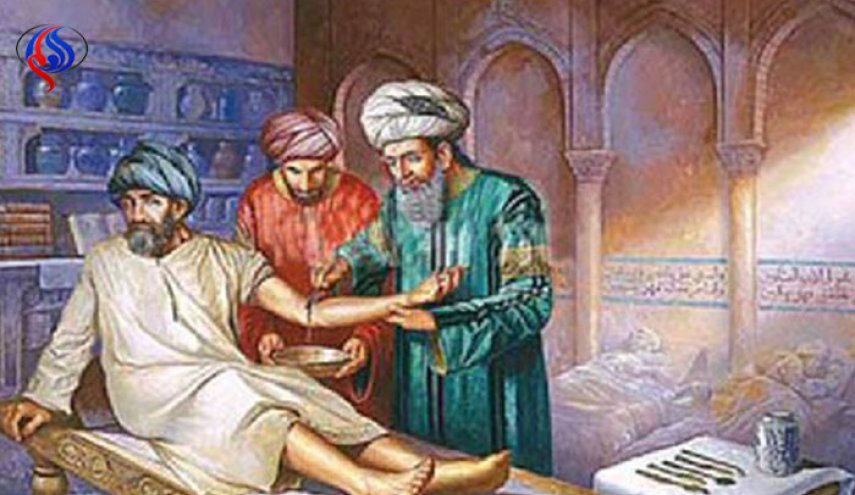 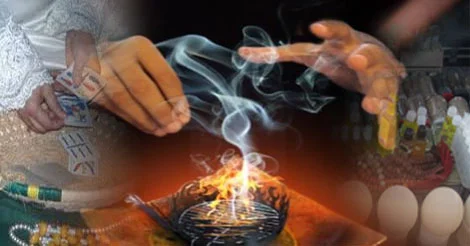 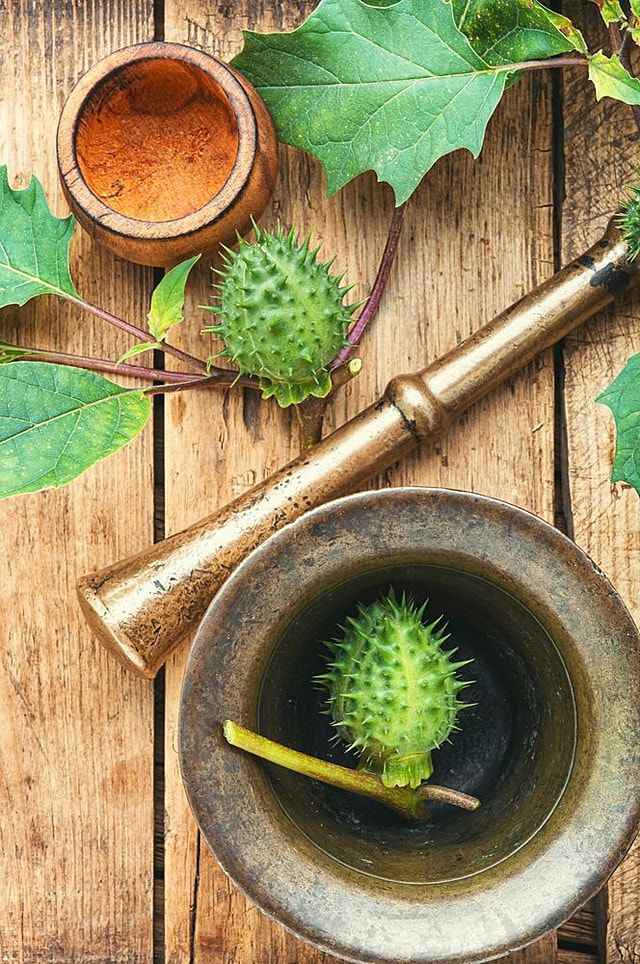 وصف عام وخصائص
نبات سام
له خصائص مسكنة ومهلوسة
يحتوي على القلويدات التي تؤثر على الجهاز العصبي المركزي.
يستخدم في الطب الشعبي
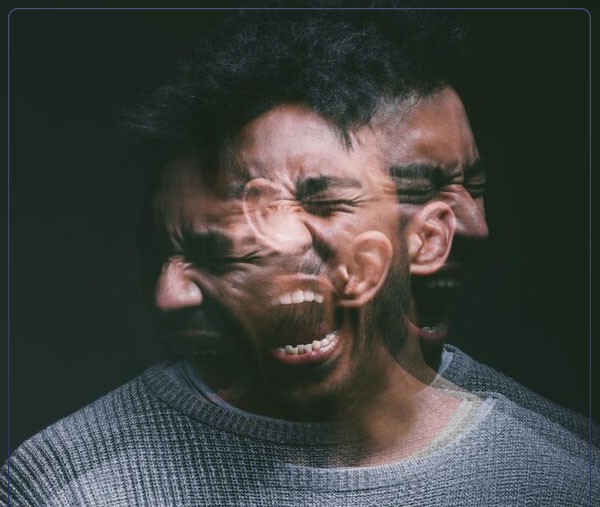 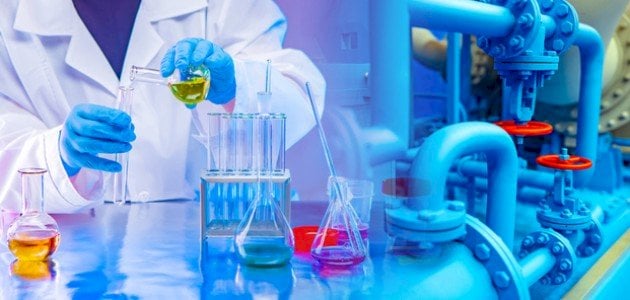 توسيع حدقة العين:  في بعض الفحوصات الطبية
تخفيف التشنجات:  كميات دقيقة جداً
علاج بعض الأمراض الجلدية: بشكل محدود جداً
أنواع الداتوره في العراق
نبات الداتوره
نبات الداتورة نبات طبي يحتوي على مجموعة قلويدات التروبان (Tropane alkaloids) وهي المركبات الفعالة ، واهمها قلويد هيوسامين (Hyosamine) الذي يستعمل كمادة مسكنة أو مهدئة فضلاً عن قلويد هيوسين (Hyoscine) أو ما يسمى سكوبلامين (Scoplamine) الذي يستعمل كمواد مخدرة او مثبطة.
يختلف وجود نسبة هذه القلويدات باختلاف مراحل نمو النبات.
يكون اعلى محتوى منها في الأوراق والبذور مقارنة مع الاجزاء الأخرى.
قلويدات الداتوره تسبب السكر والهلوسه والهذيان والأضطراب عند استعمالها بكميات كبيره، والمده المستغرقه لظهور الاعراض السريرية للتسمم هي من (15-30 ) دقيقة.
ان كل 100  ملغم من Atropine والتي توجد في (15-100) غم من الاوراق أو (15-25) غم من البذور لنبات D. stramonium تسبب حالات من التسمم ومن اعراضه الدوران وجفاف الفم واحمرار الجلد انخفاض الضغط واخيرا غيبوبة، وإذا تجاوزت الكمية المتناولة 1000  ملغم/كغم فسوف يكون قاتلاً.
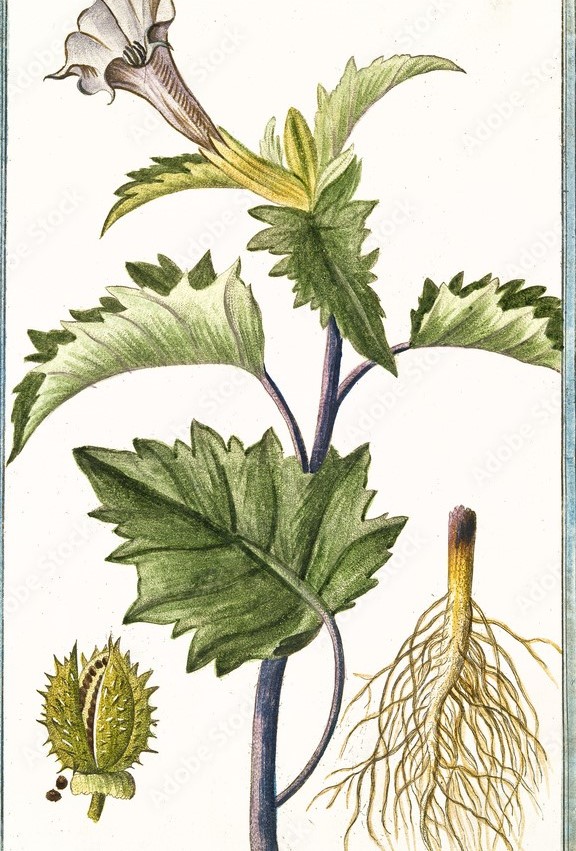 Datura stramonium
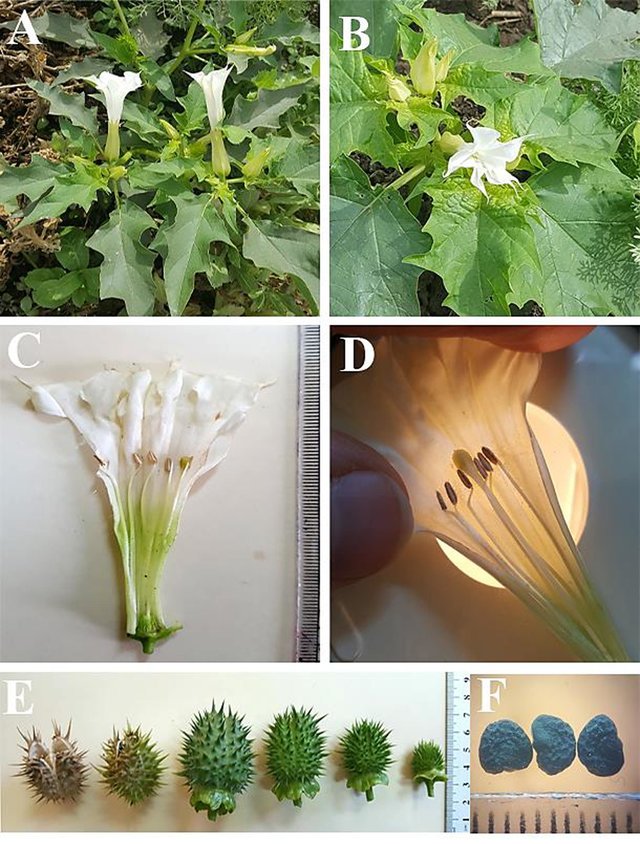 Datura stramonium
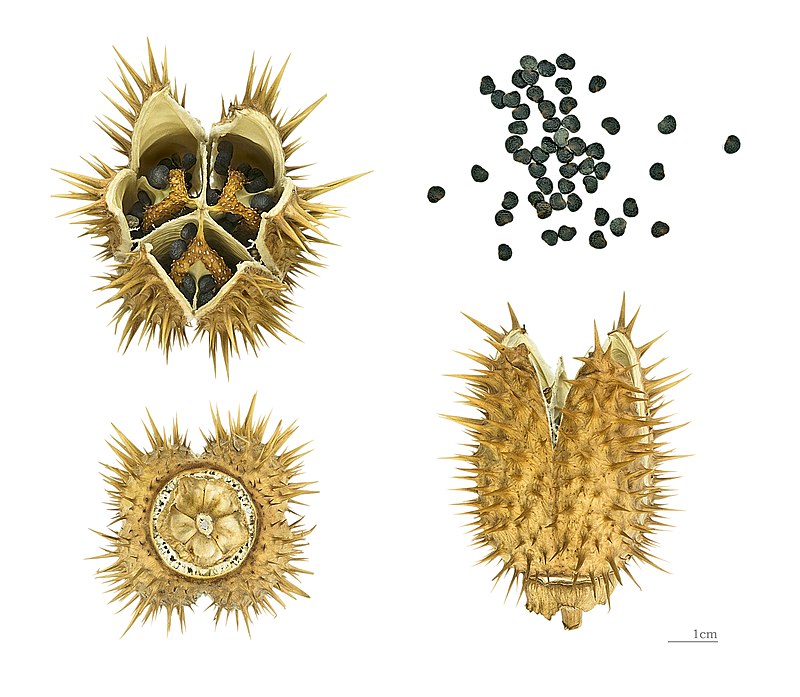 Datura stramonium
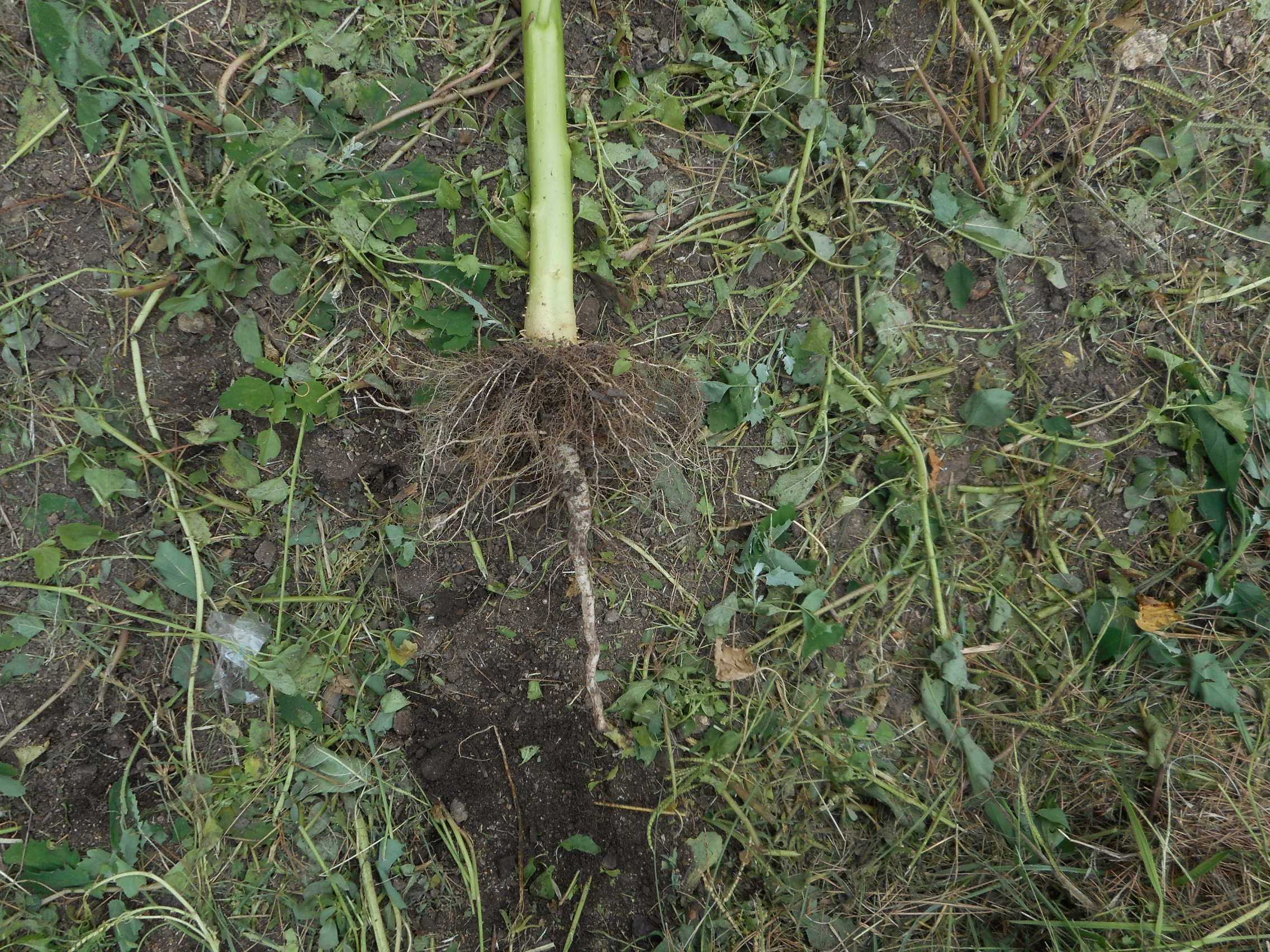 Datura stramonium
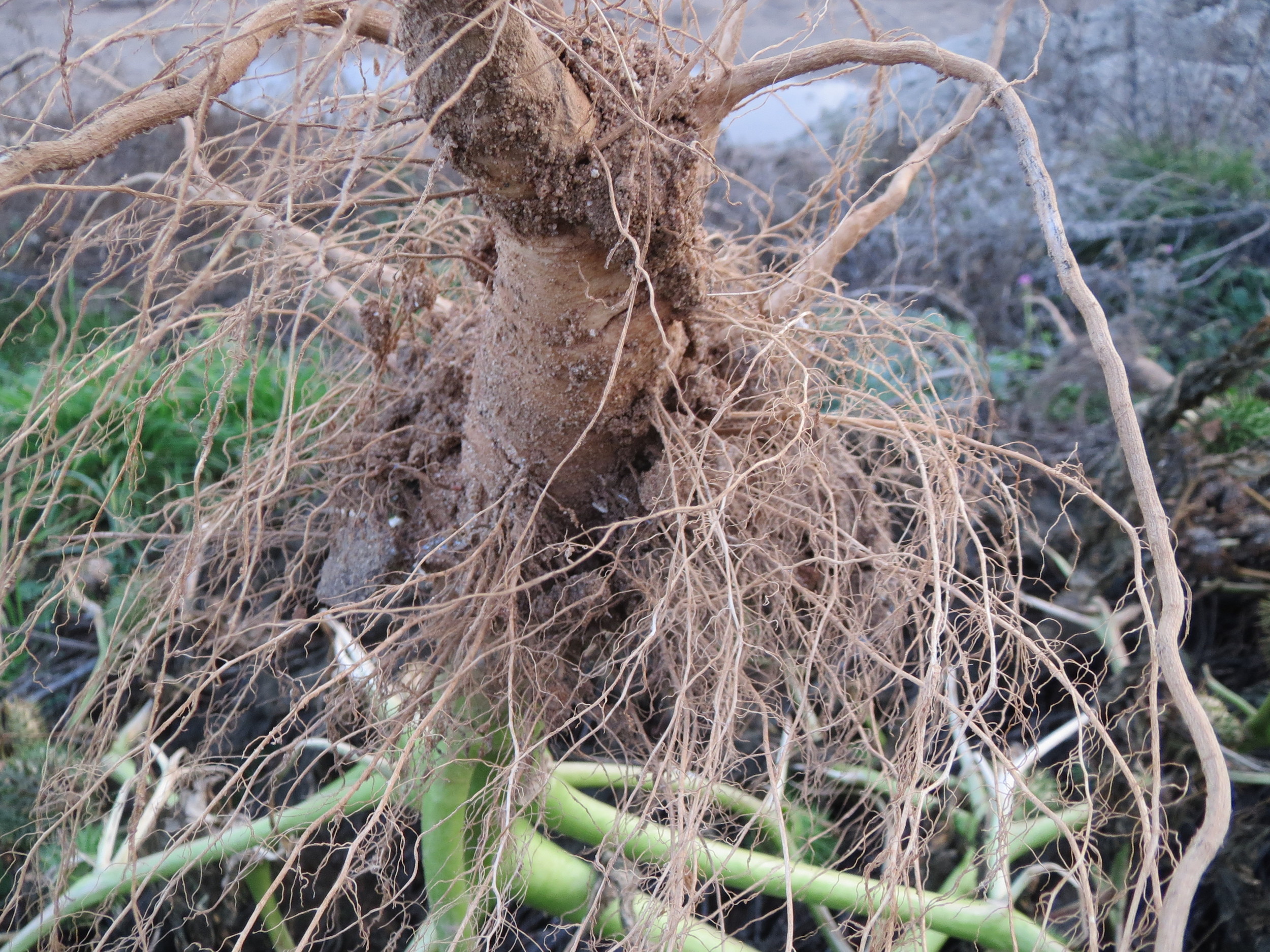 Datura stramonium
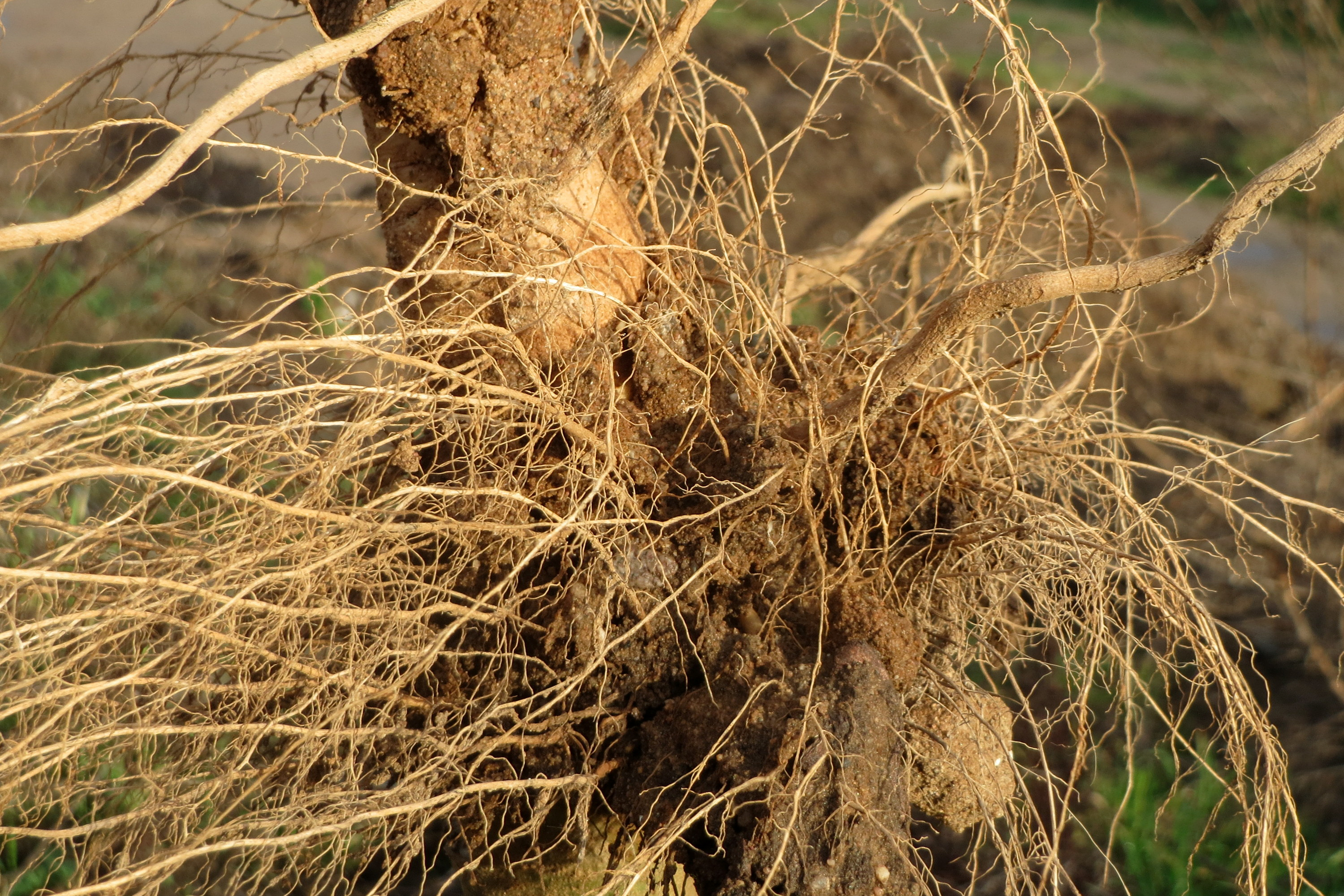 Datura stramonium
الأوراق: الوصف النباتي لنبات الداتوره
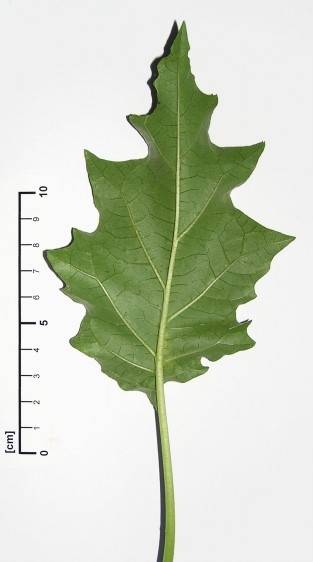 Datura stramonium
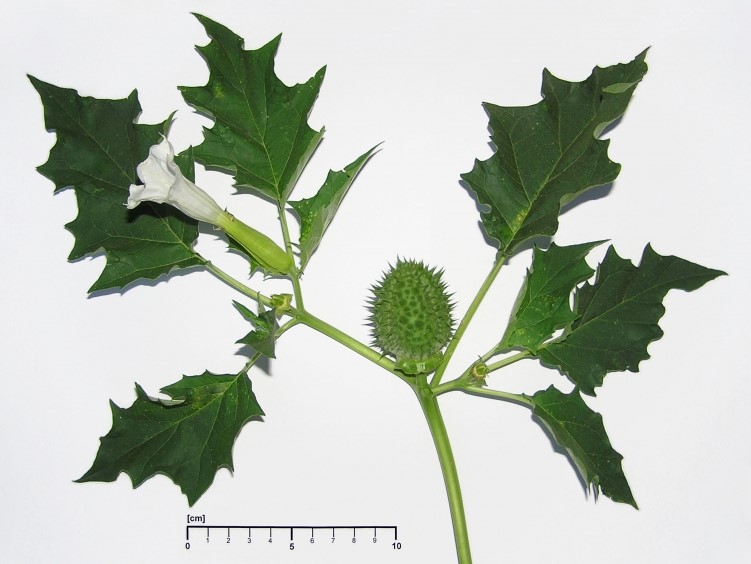 Datura stramonium
السيقان  والاوراق: الوصف النباتي لنبات الداتوره
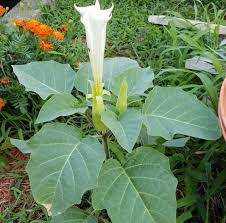 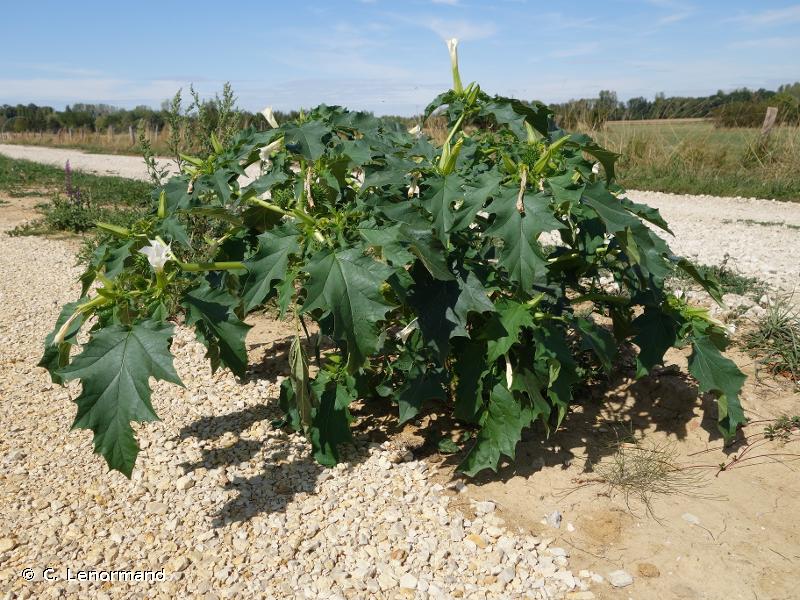 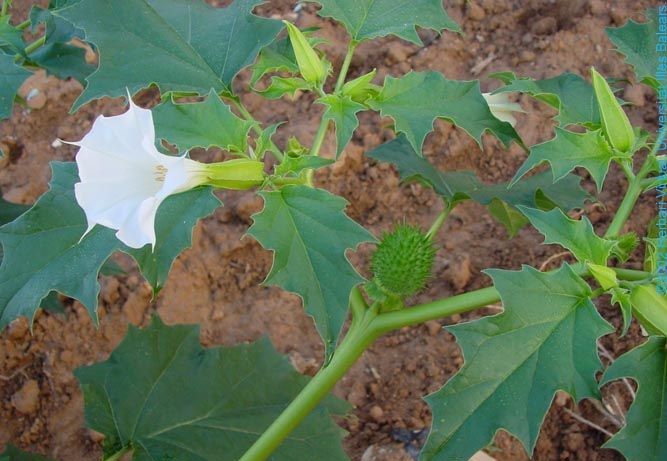 Datura stramonium
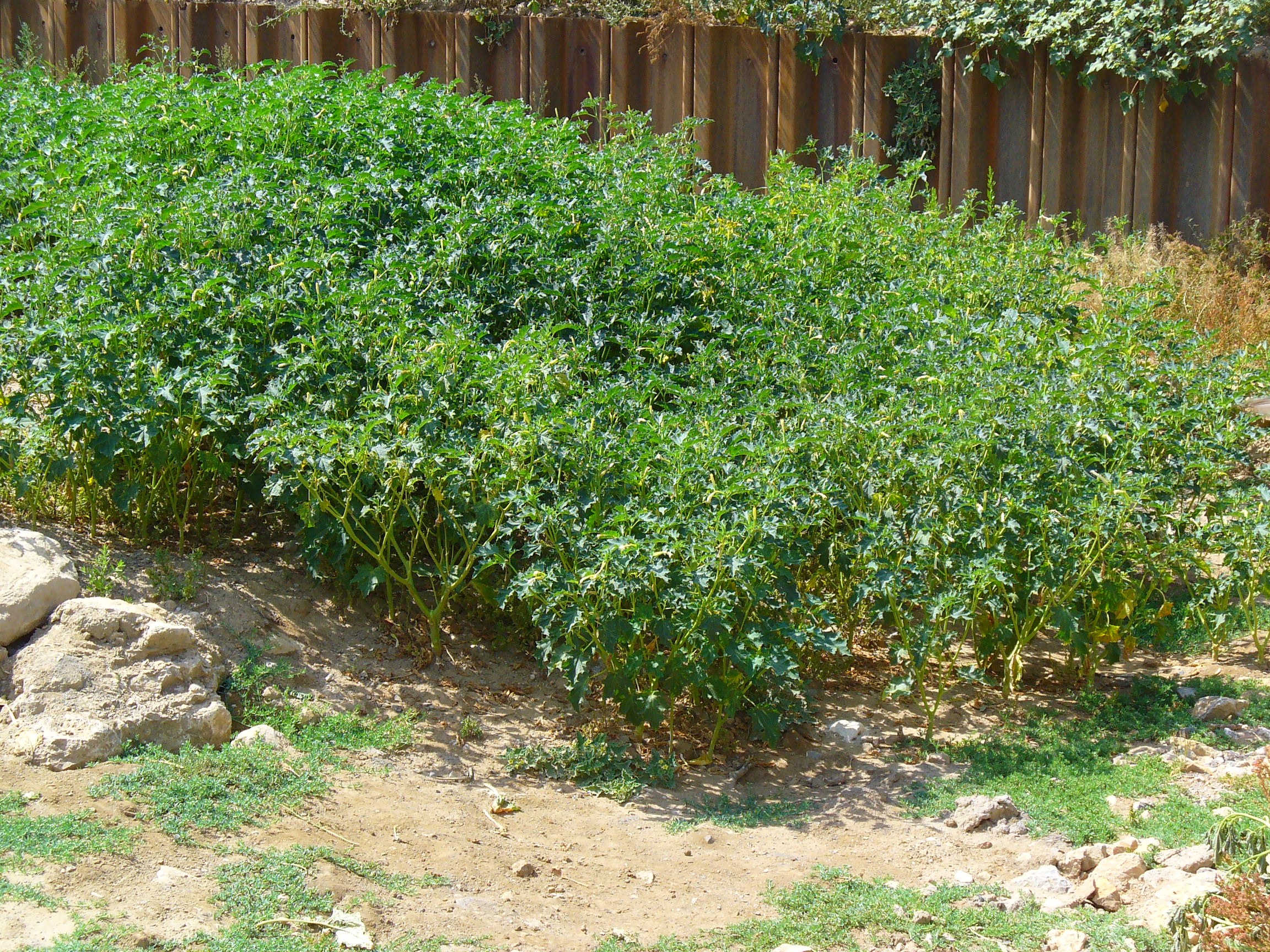 Datura stramonium
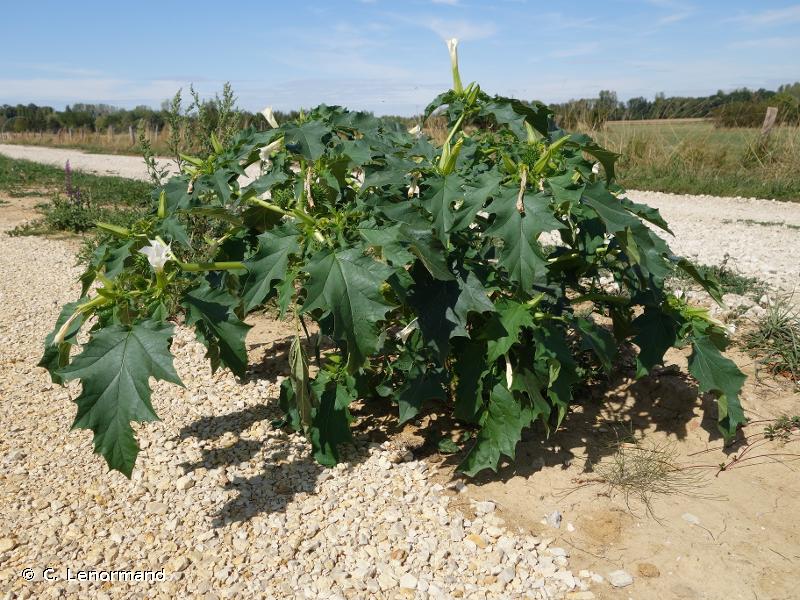 Datura stramonium
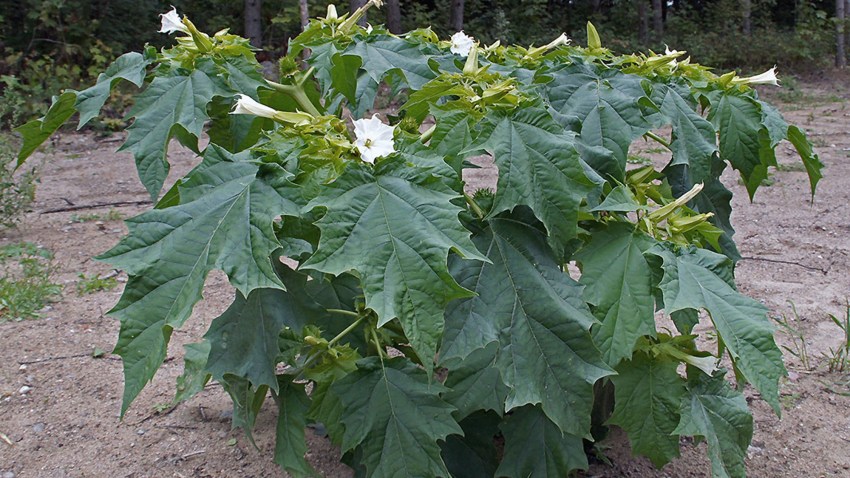 Datura stramonium
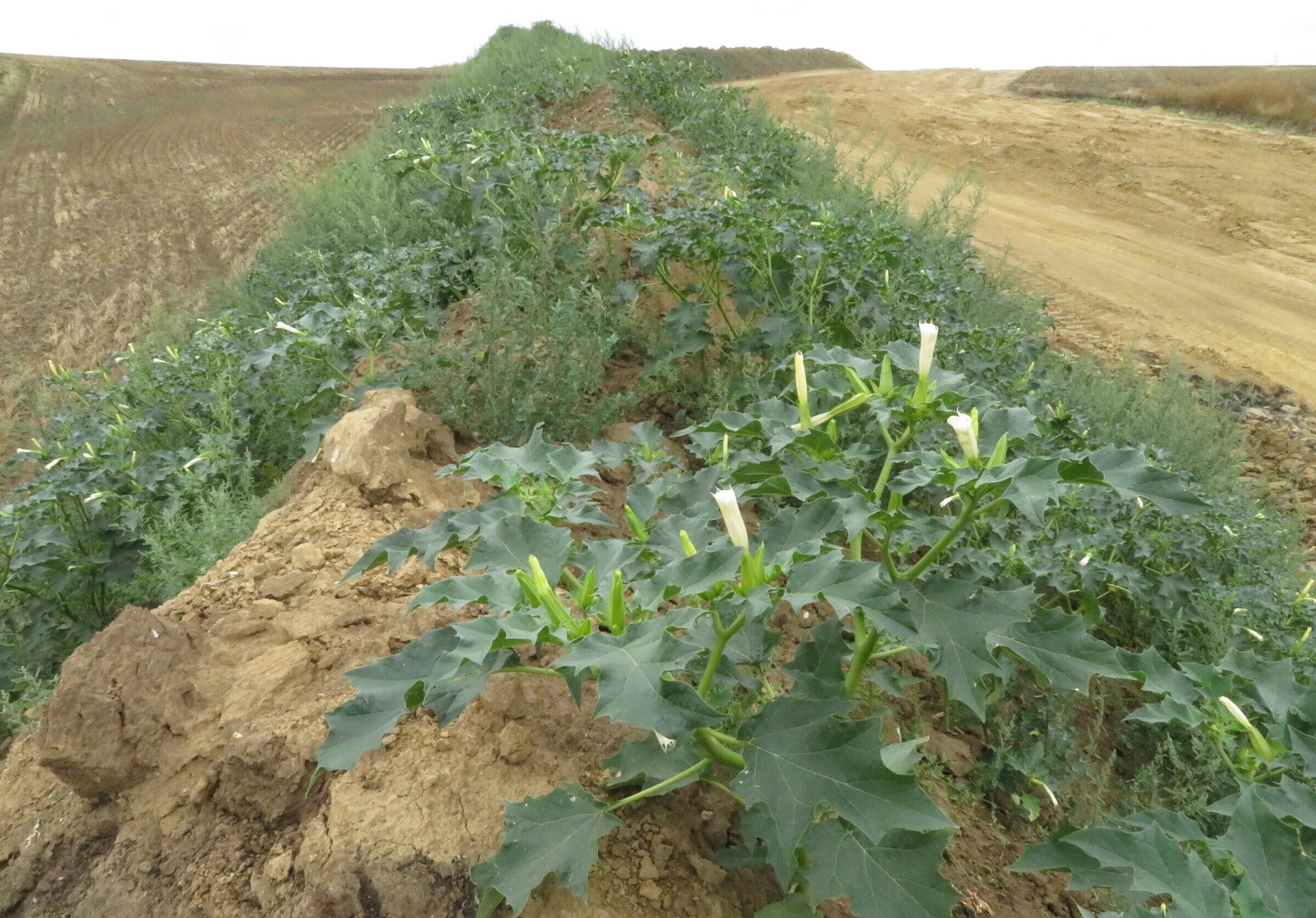 Datura stramonium
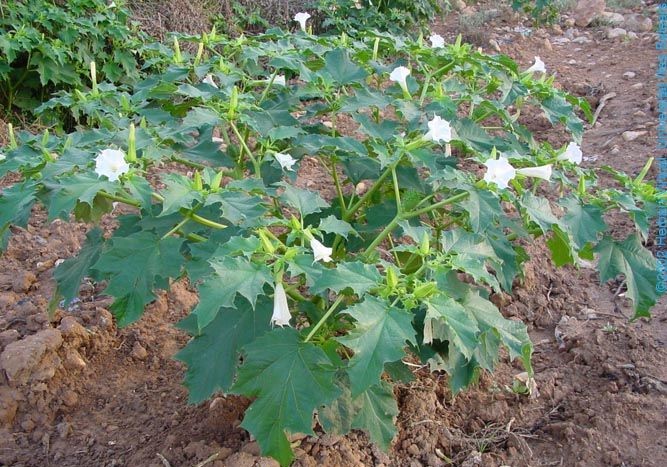 Datura stramonium
الزهرة: الوصف النباتي لنبات الداتوره
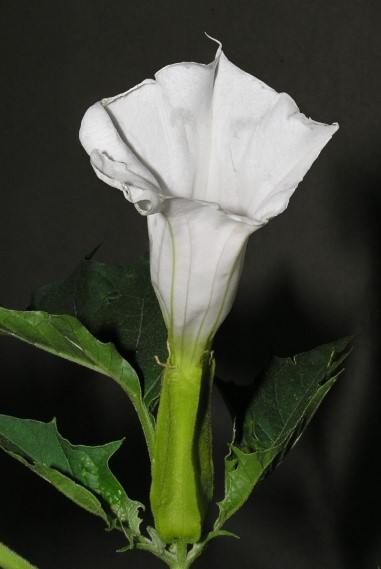 Datura stramonium
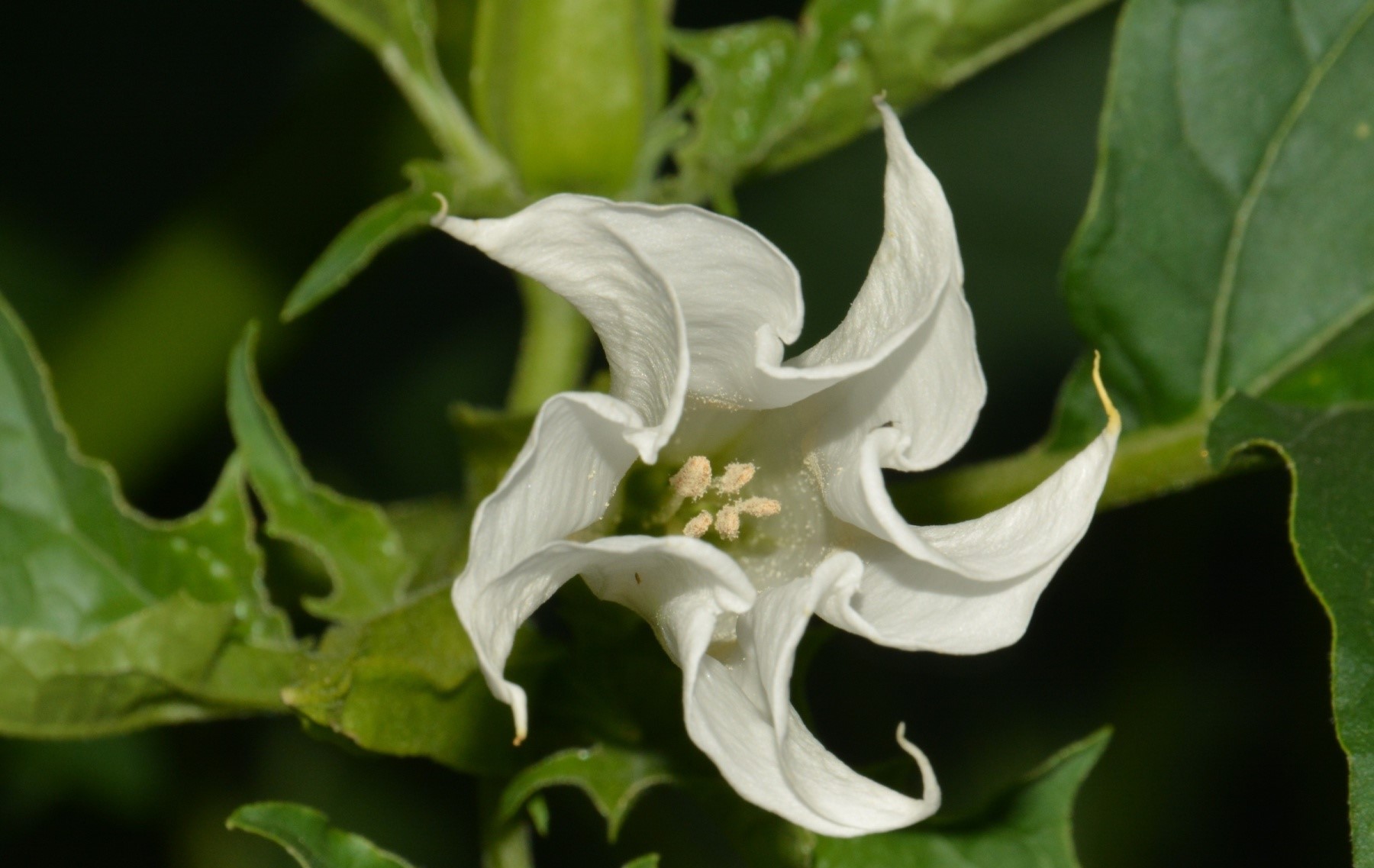 Datura stramonium
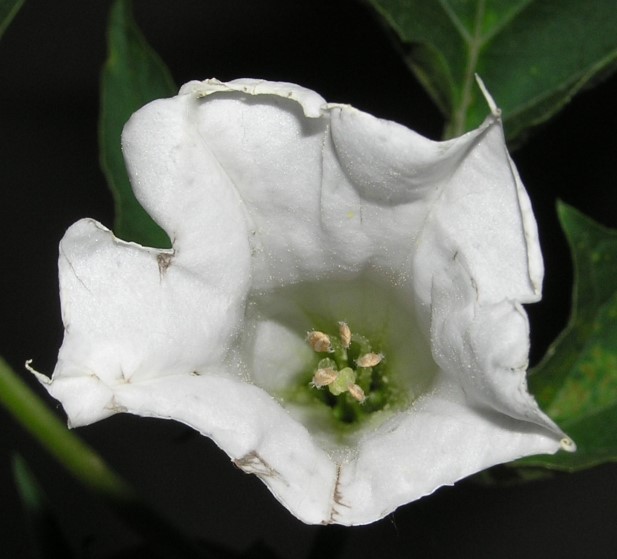 Datura stramonium
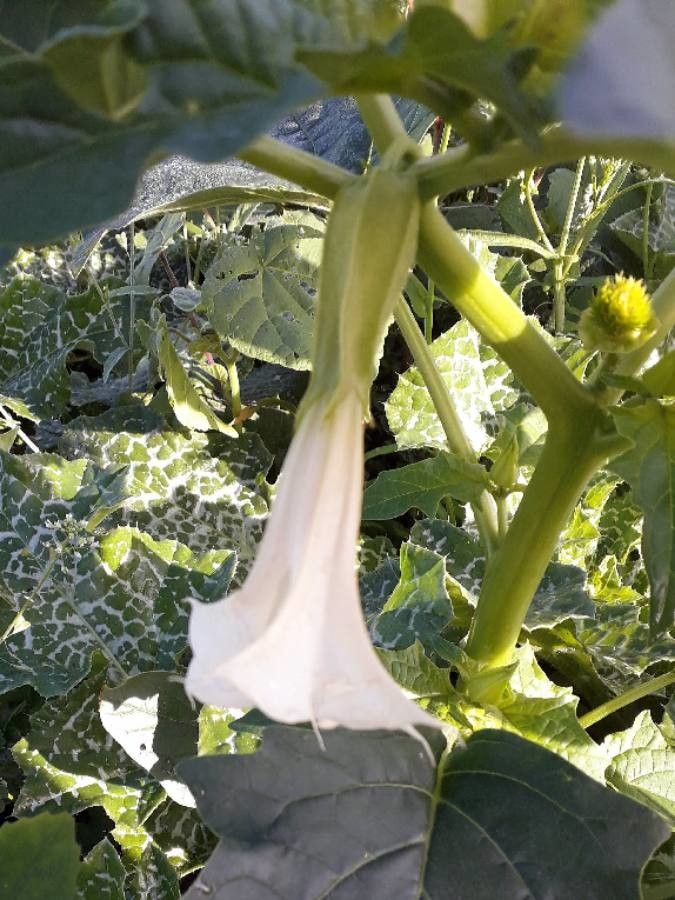 Datura stramonium
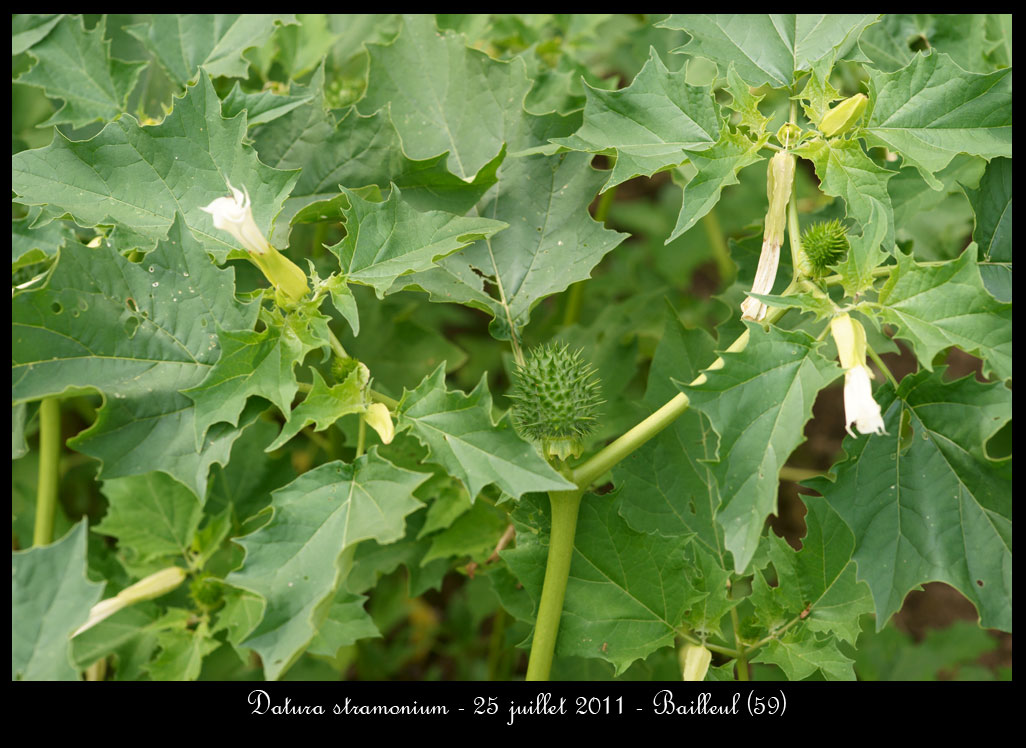 Datura stramonium
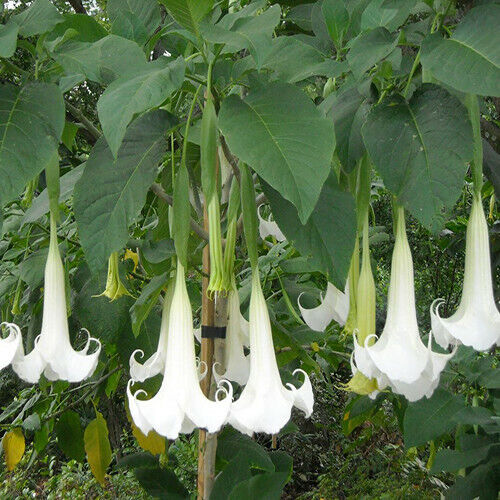 Datura stramonium
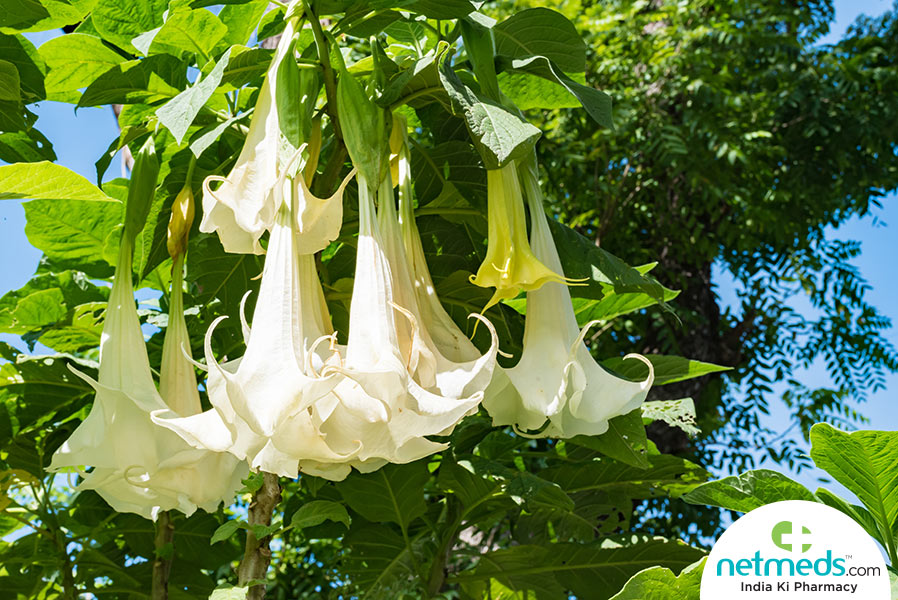 Datura stramonium
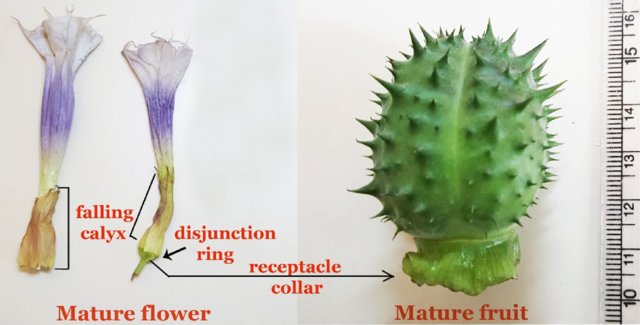 Datura stramonium
الثمرة: الوصف النباتي لنبات الداتوره
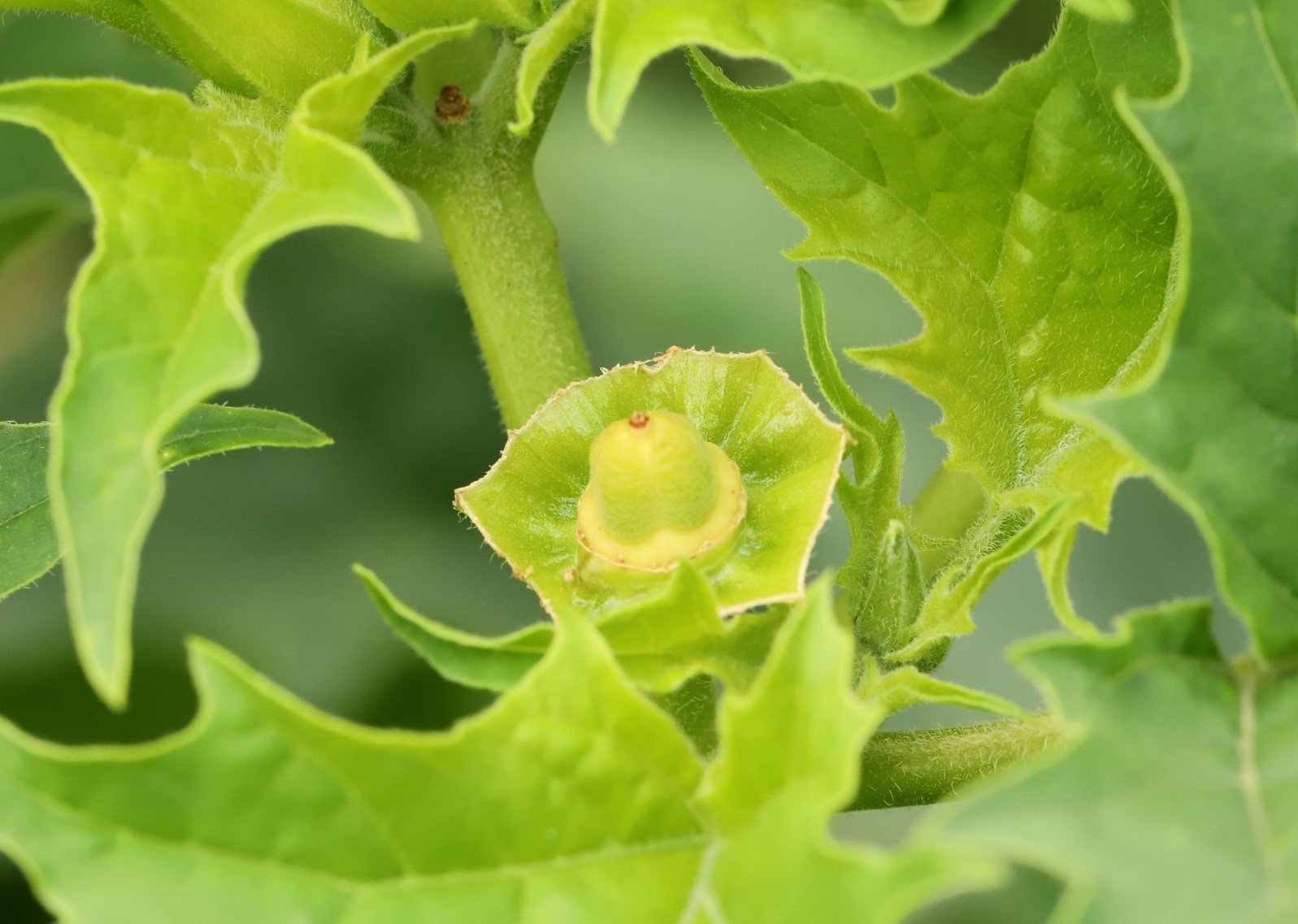 Datura stramonium
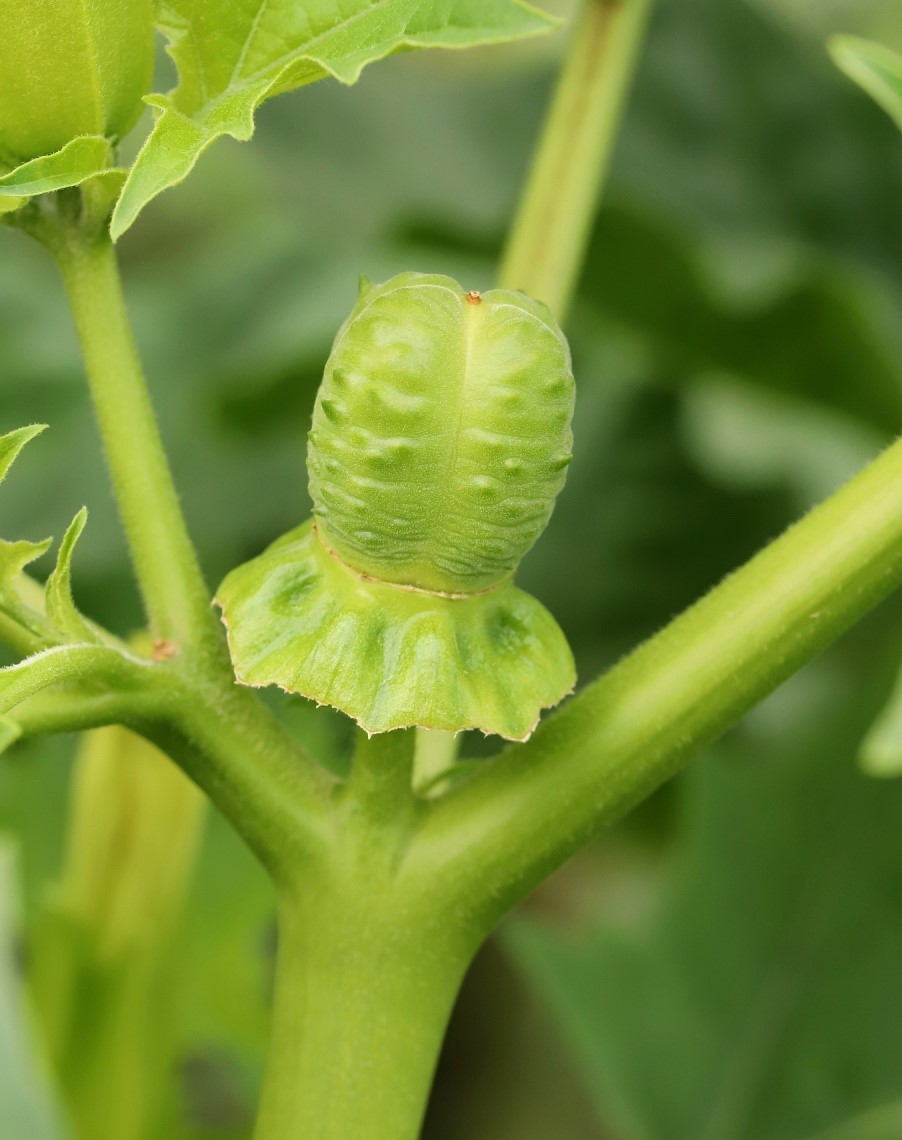 Datura stramonium
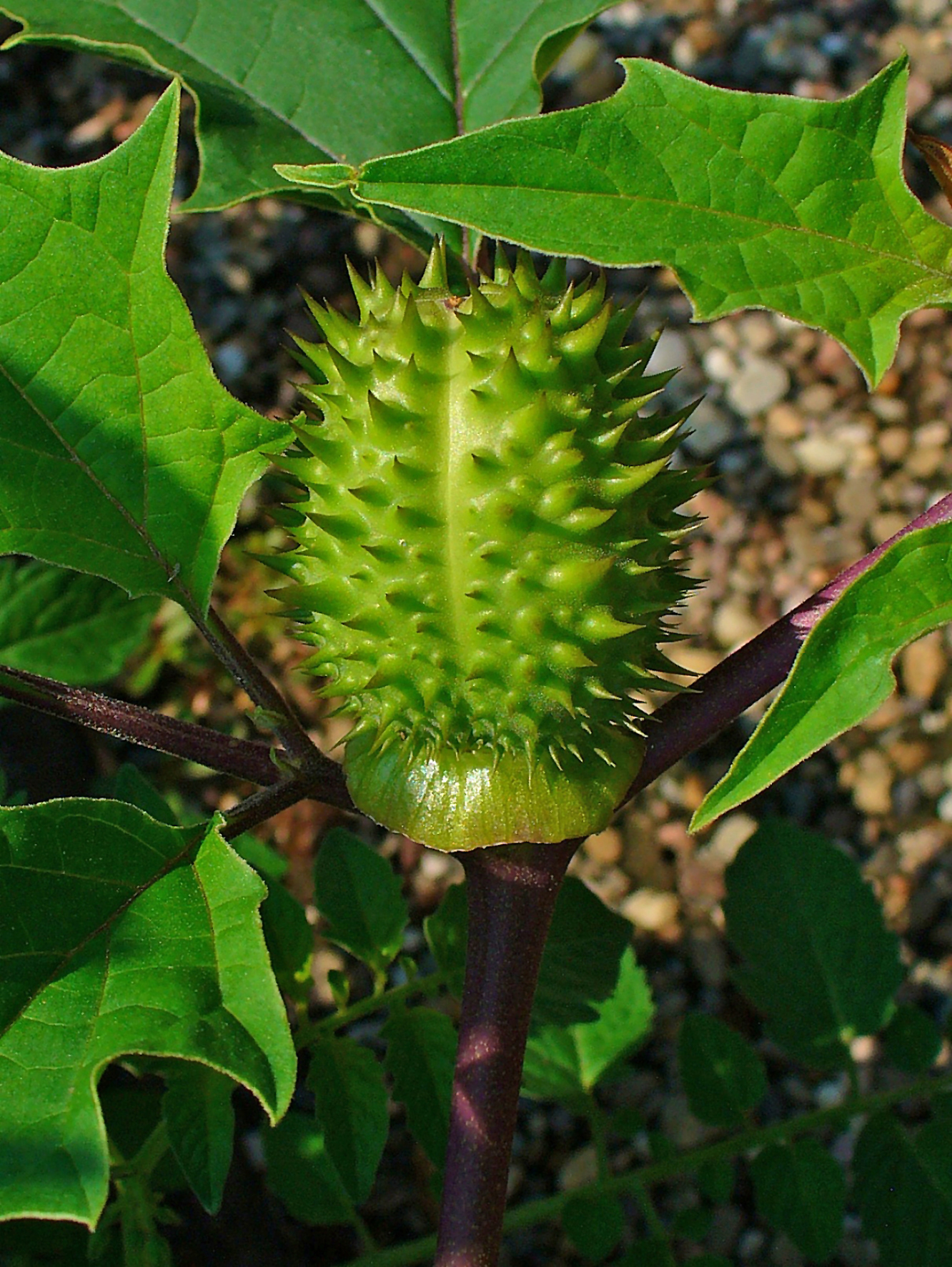 Datura stramonium
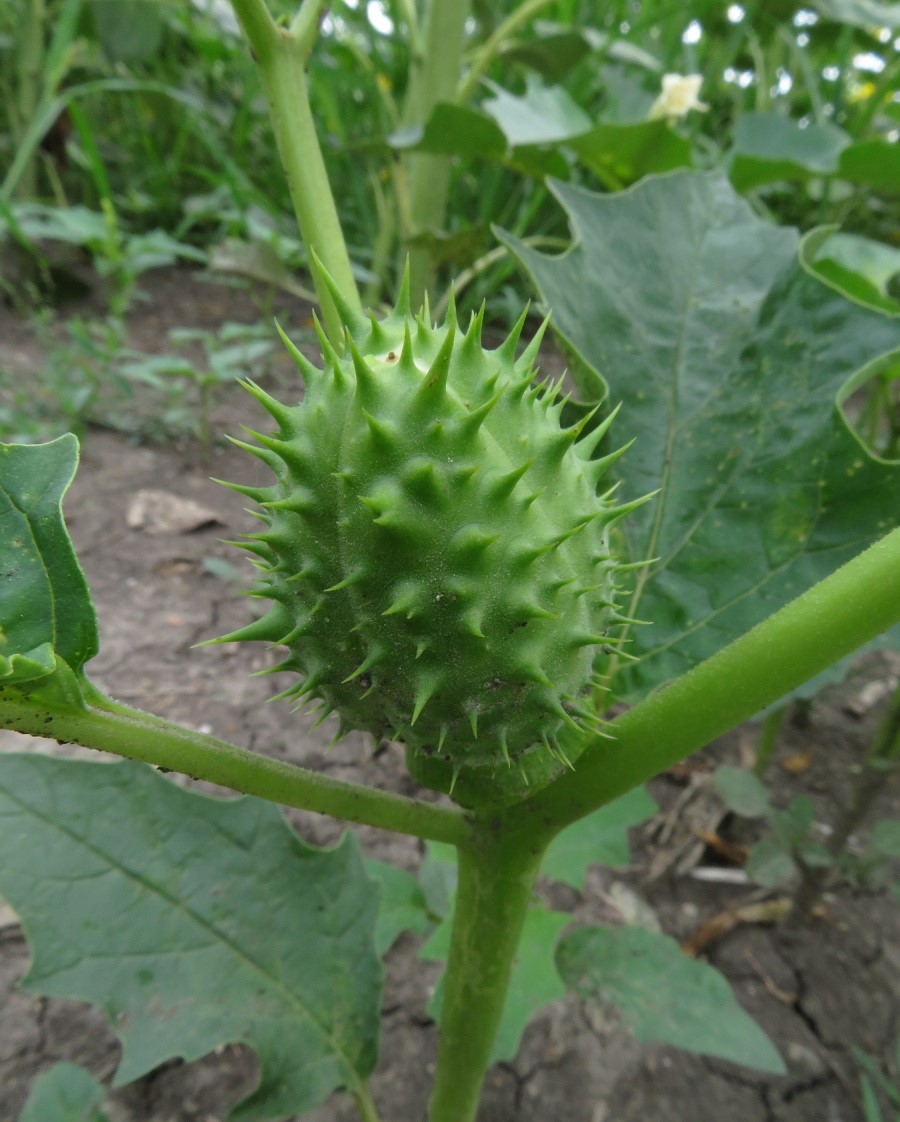 Datura stramonium
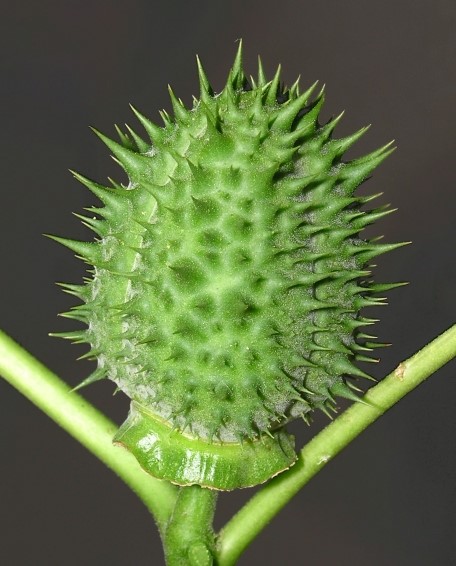 Datura stramonium
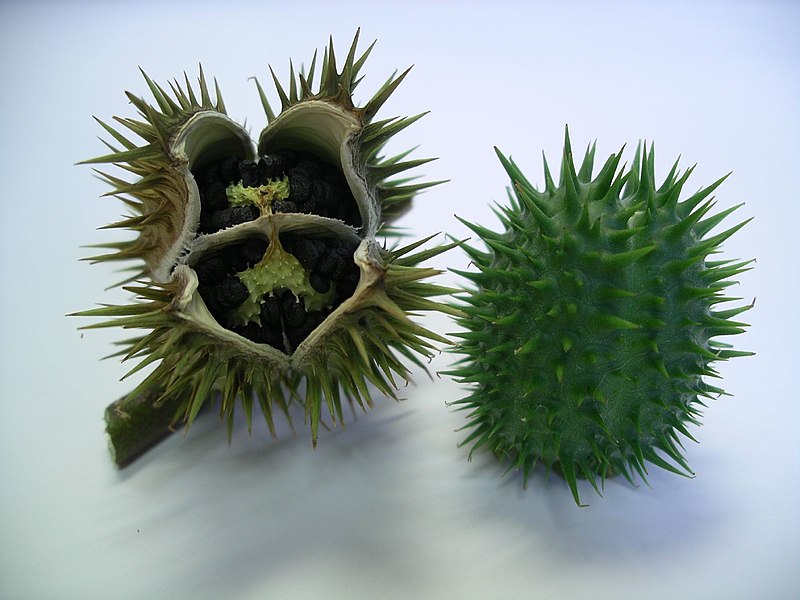 Datura stramonium
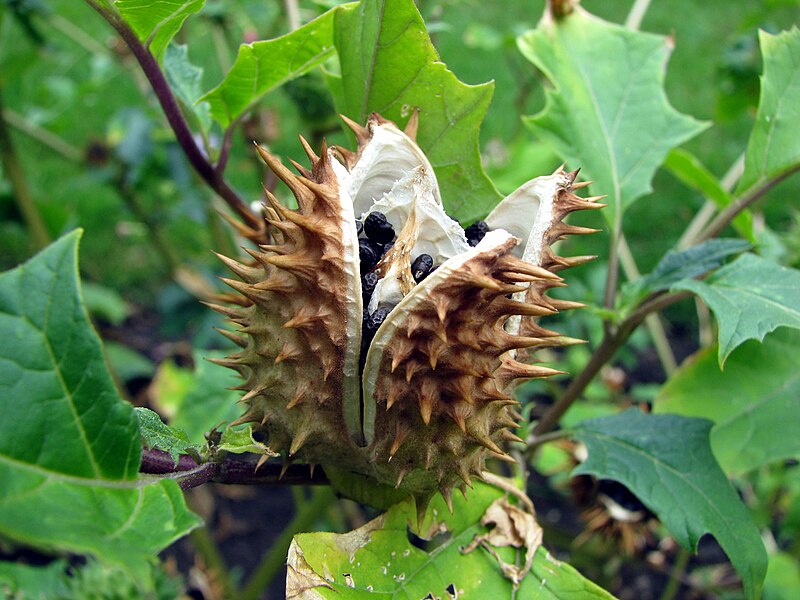 Datura stramonium
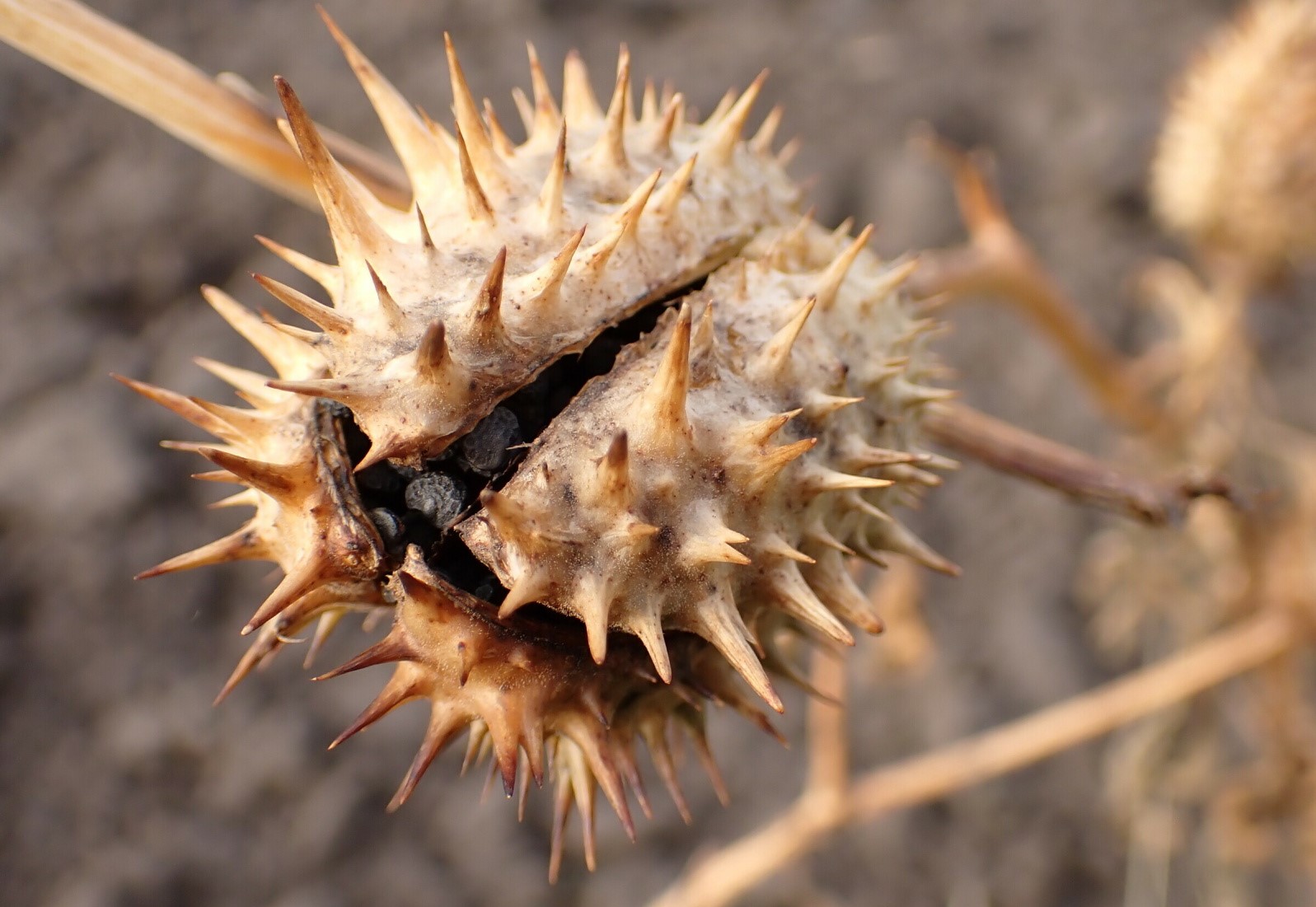 Datura stramonium
البذور: الوصف النباتي لنبات الداتوره
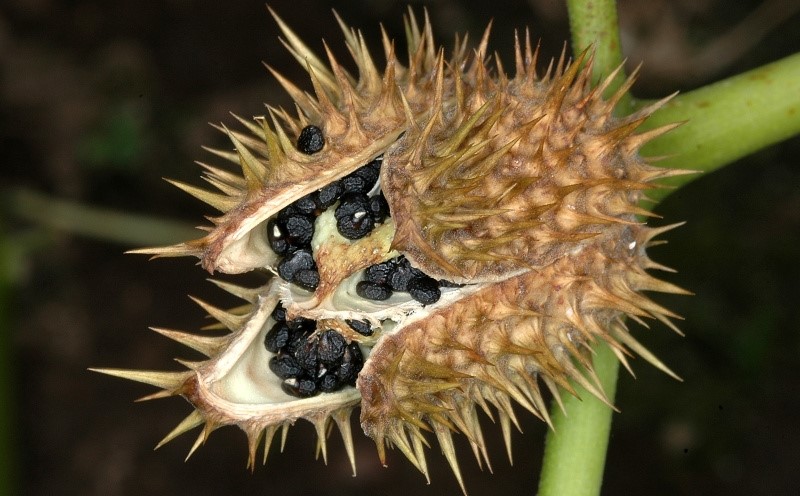 Datura stramonium
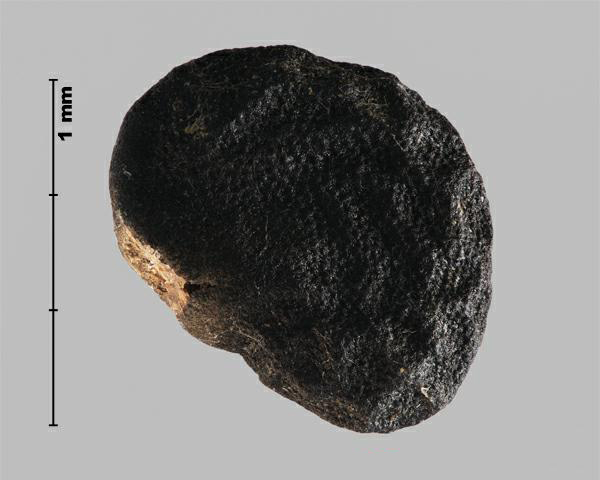 Datura stramonium
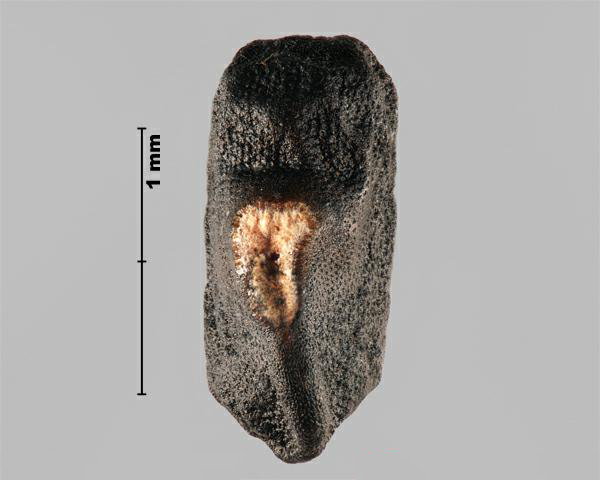 Datura stramonium
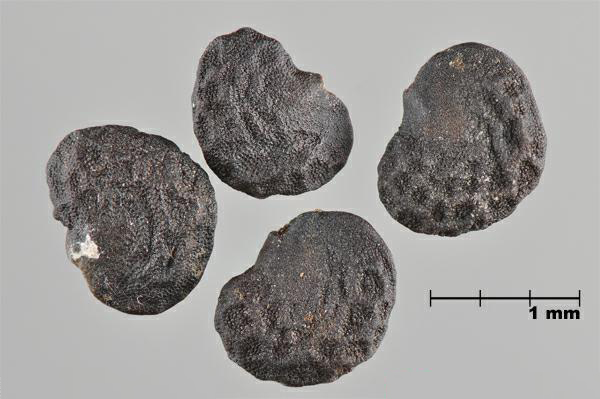 Datura stramonium
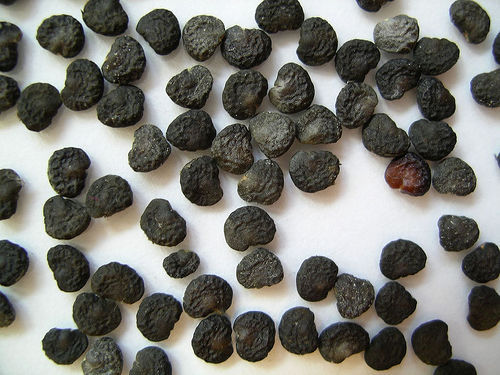 Datura stramonium
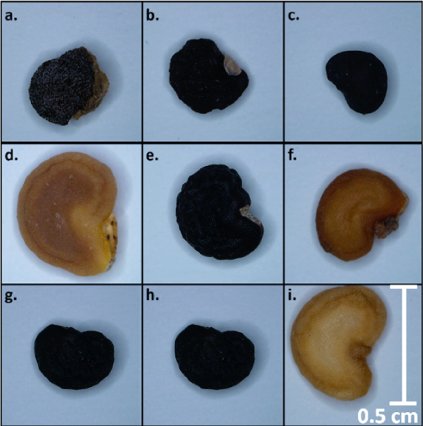 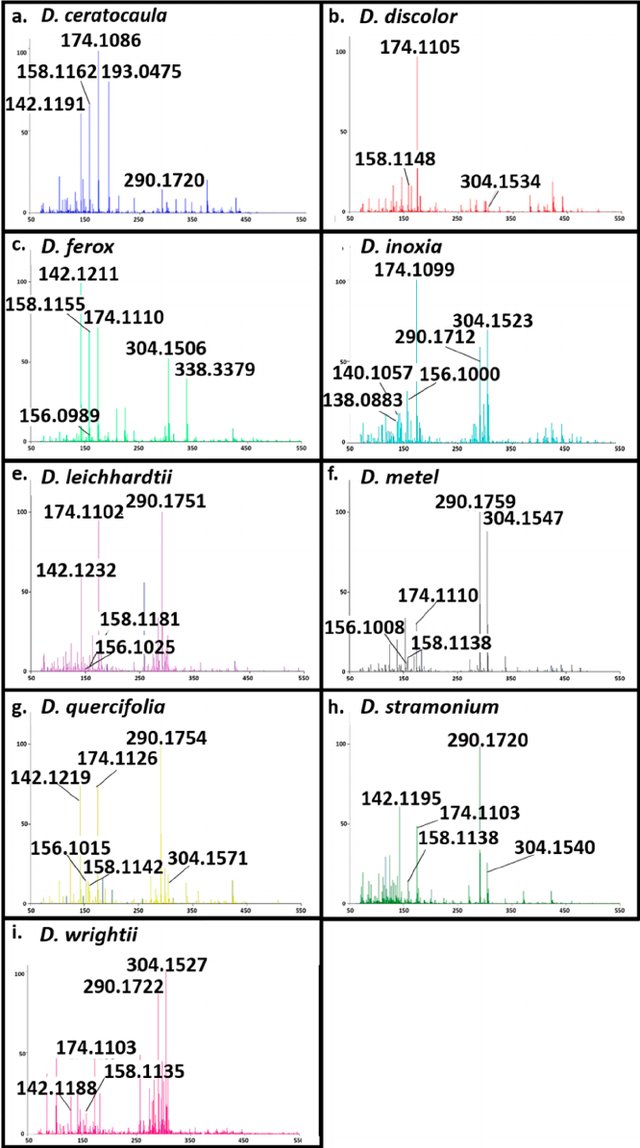 بذور أنواع الداتوره
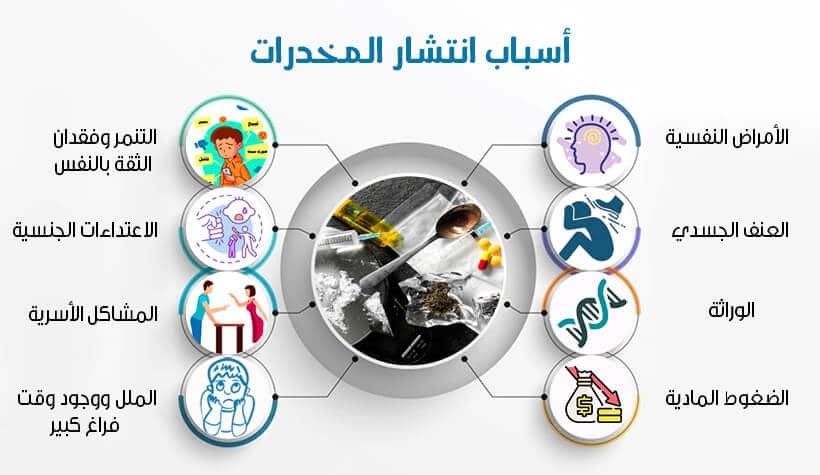 أنواع المخدرات
التحديات
المحددات على الجهود الرقابية والتوجيهية والامنية ...
الفقر والجهل
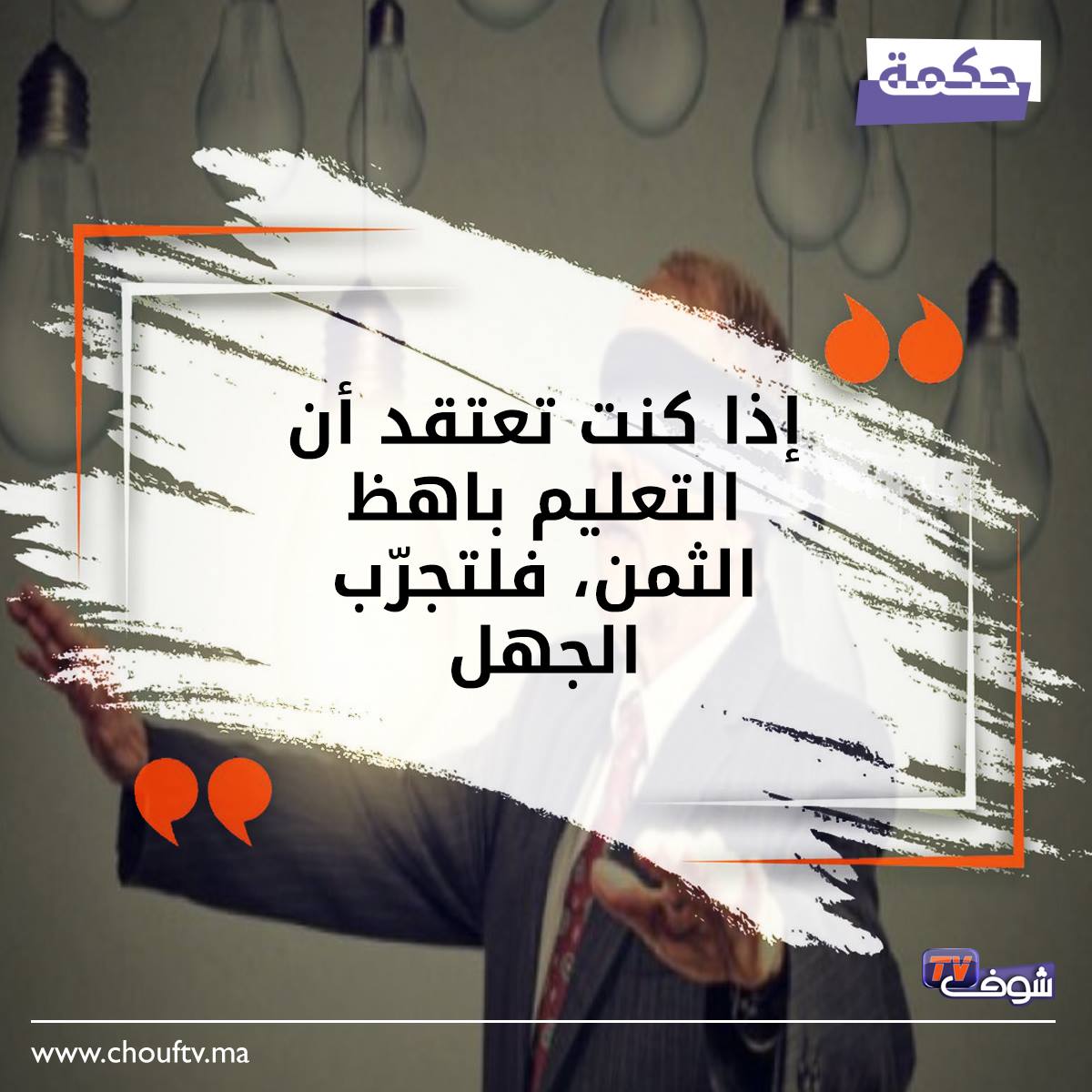 برنامج إعادة التأهيل لمدة 30 يوماً 6000 – 20000 دولار.
برنامج إعادة التأهيل لمدة 60 - 90 يوماً 60000 – 120000 دولار.
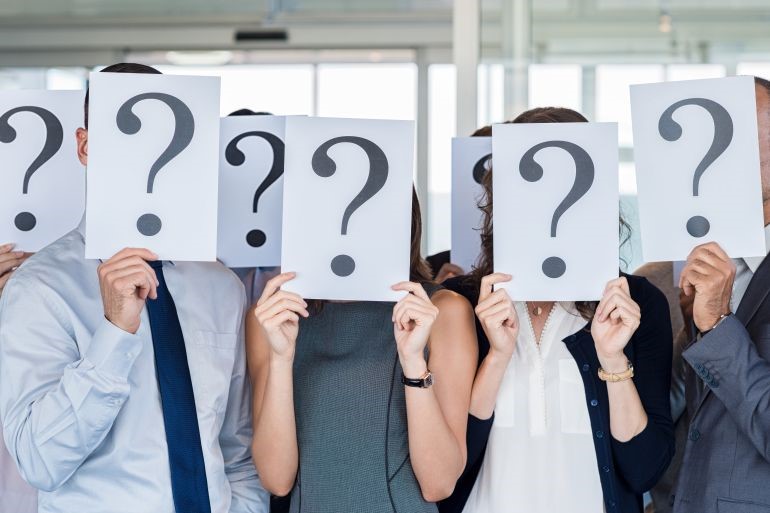 ماذا نفعل عندما لا نستطيع أن نفعل شيئًا ؟
مقاطع فديو مختلفة
واسط إتلاف نبتة الداتورة المخدرة بعد ظهورها عشوائيا 2012
نبتة الداتورا المخدرة تظهر بشكل غريب في الأنبار 2018
نبتة الداتورا المخدرة تنتشر في جزيرة الرمادي 2018
ضبط مزرعة في ديالى لإنتاج نبتة الداتورا المخدرة 2019
مدير صحة الكرخ يرصد وجود نبتة الداتورا قرب مستشفى الفرات 2020
اتلاف نبات مخدر في صلاح الدين 2022
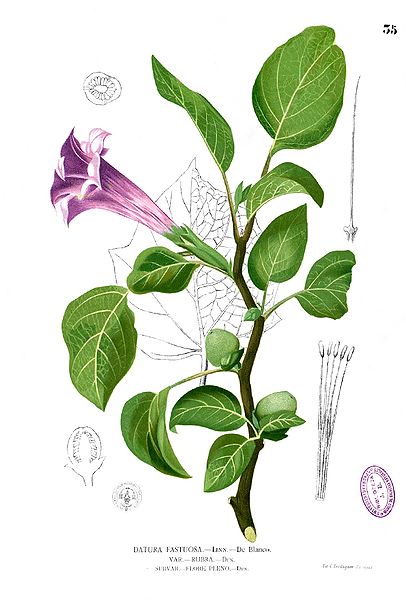 Datura metel
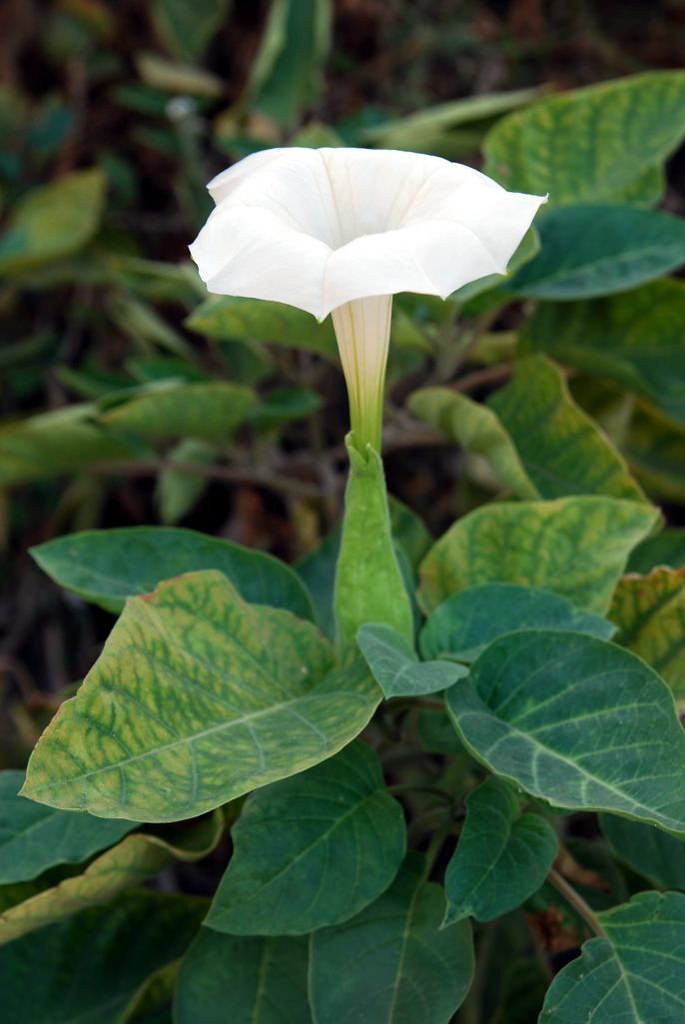 Datura metel
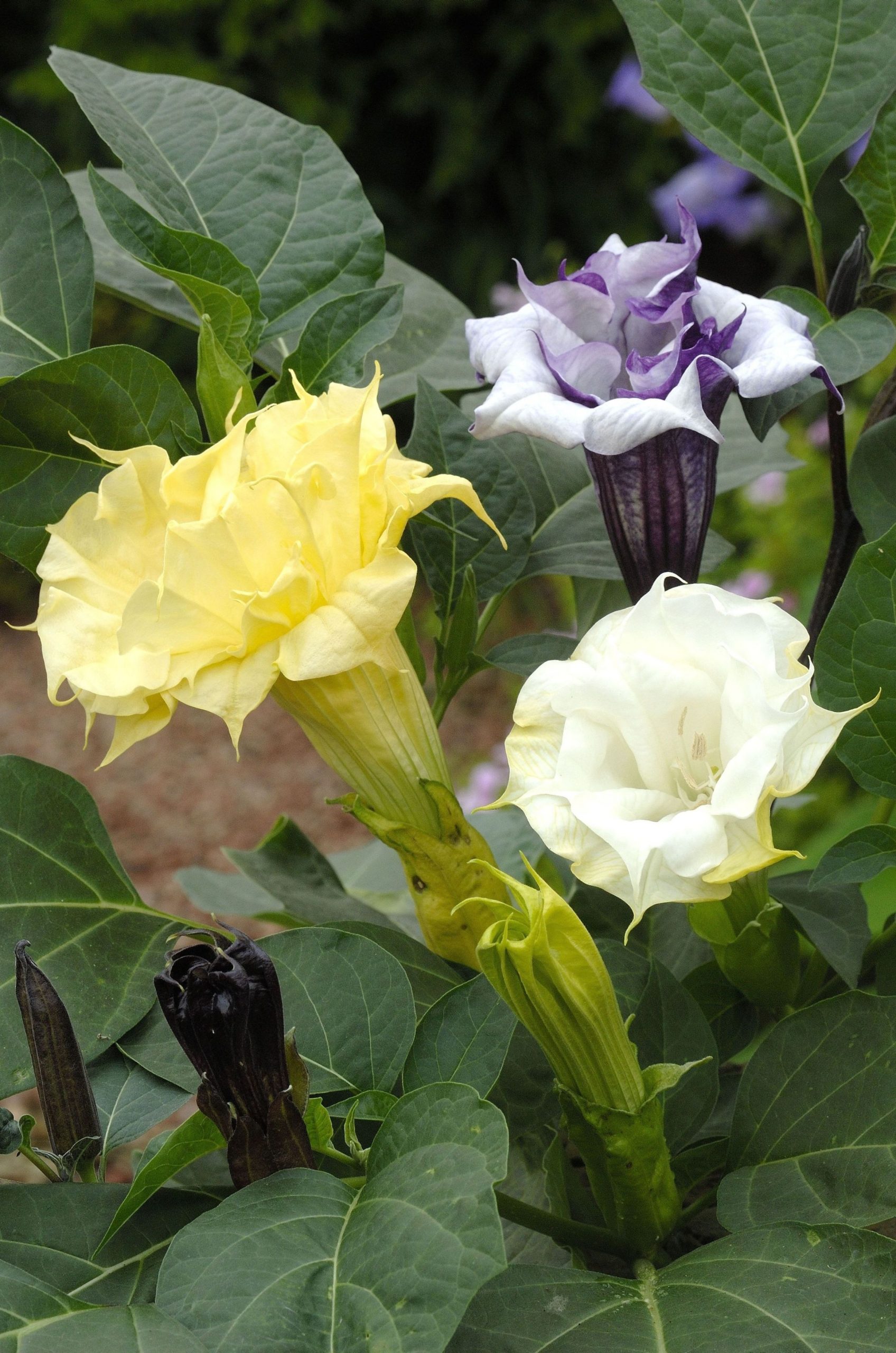 Datura metel
حقول كلية علوم الهندسة الزراعية – تموز 2024
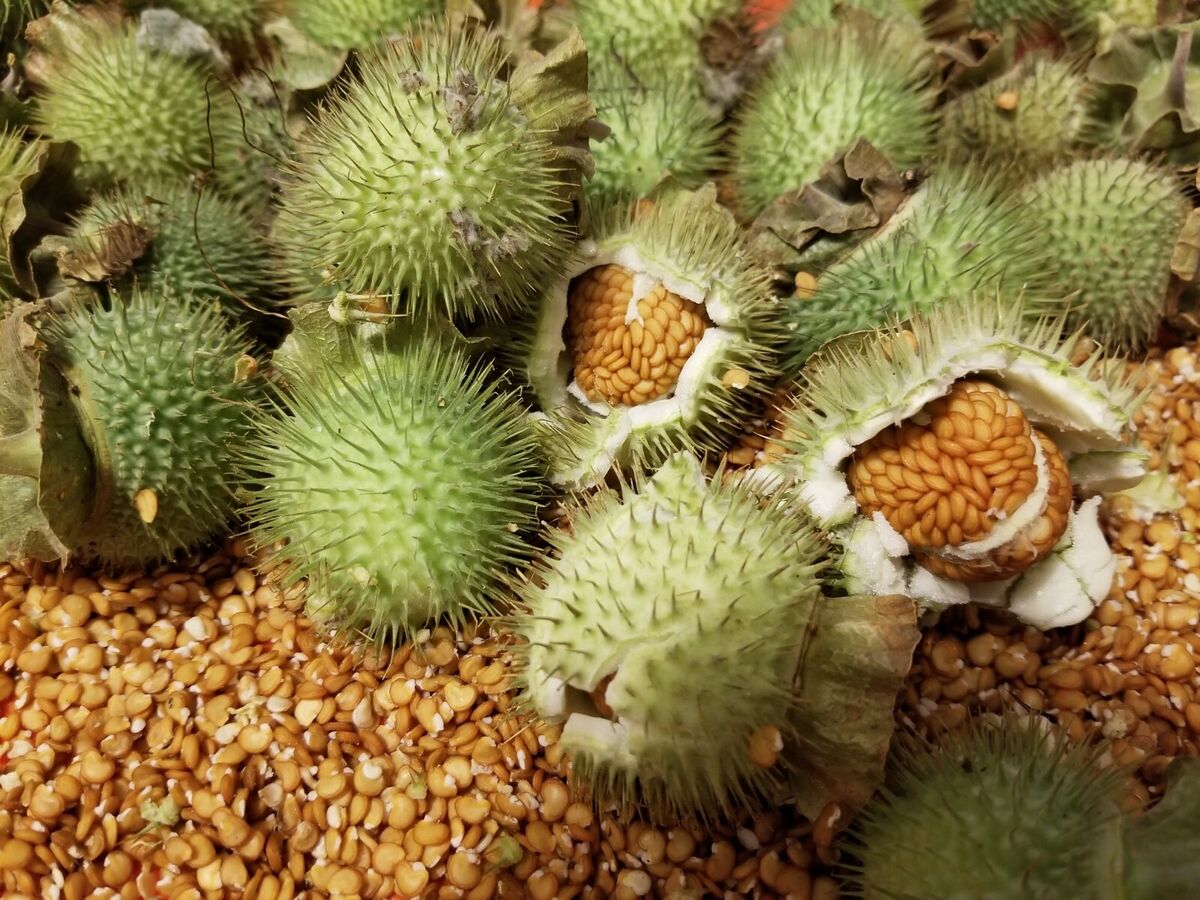 Datura metel
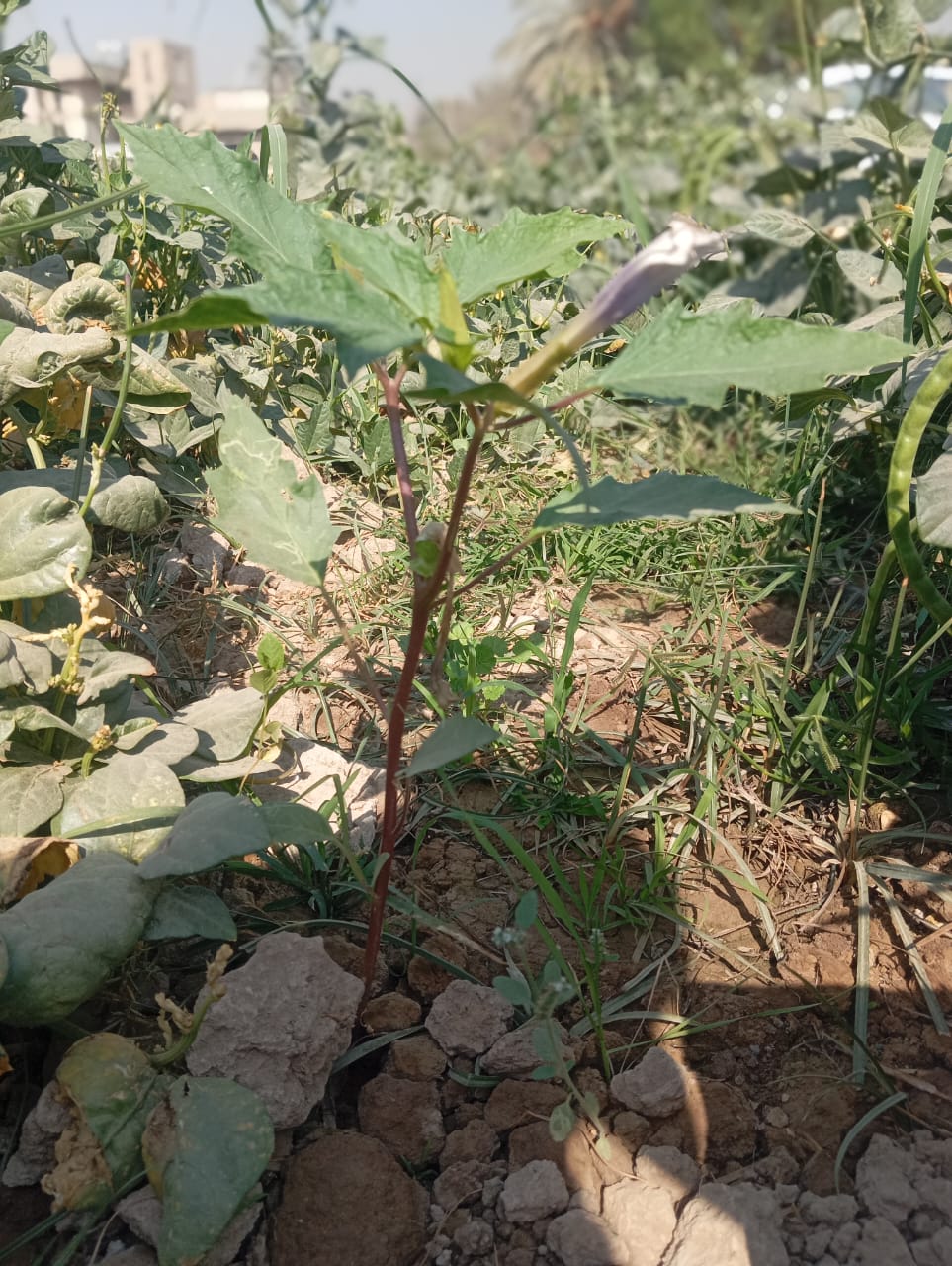 حقول كلية علوم الهندسة الزراعية – تشرين الأول 2024
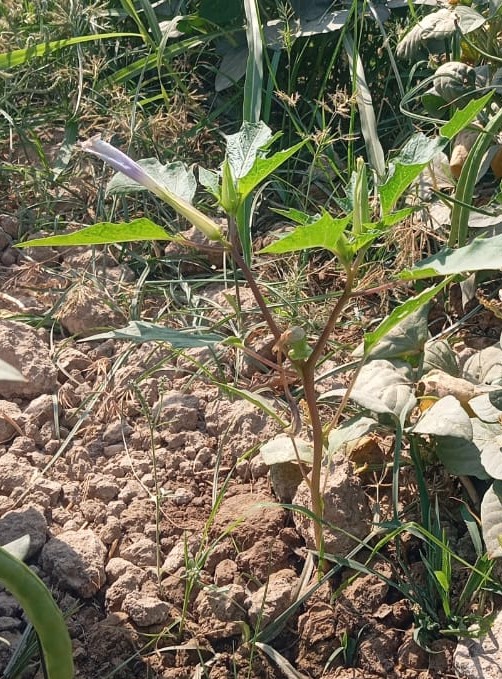 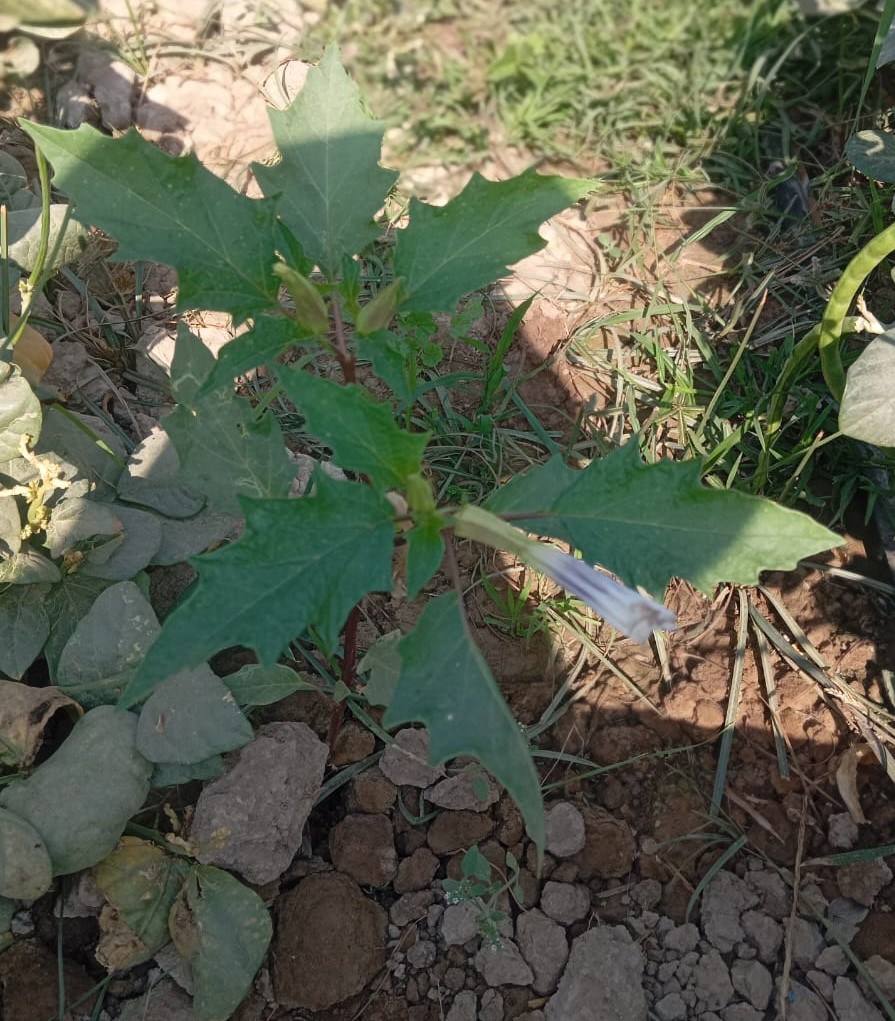 Datura metel
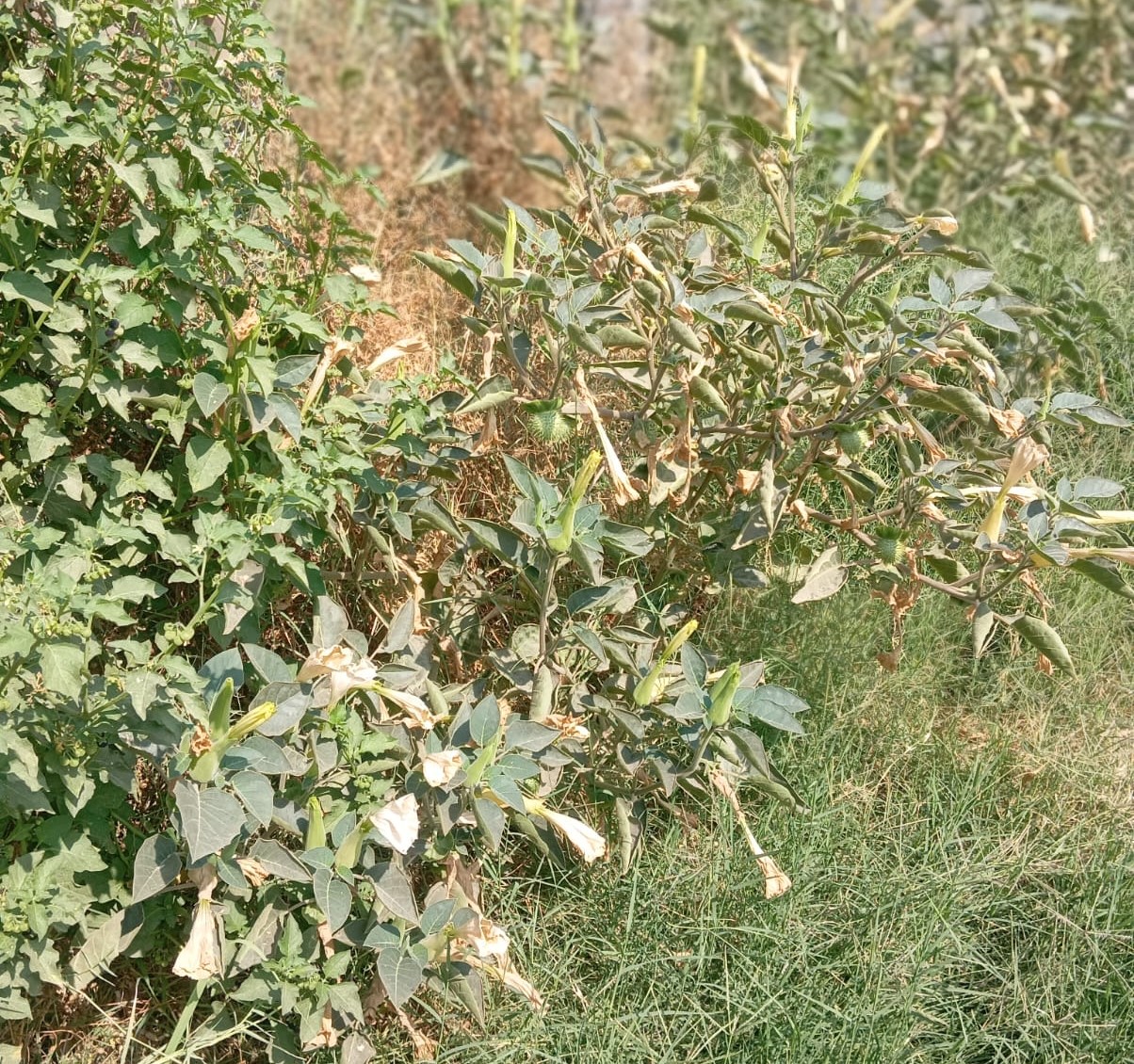 حقول كلية علوم الهندسة الزراعية – تشرين الأول 2024
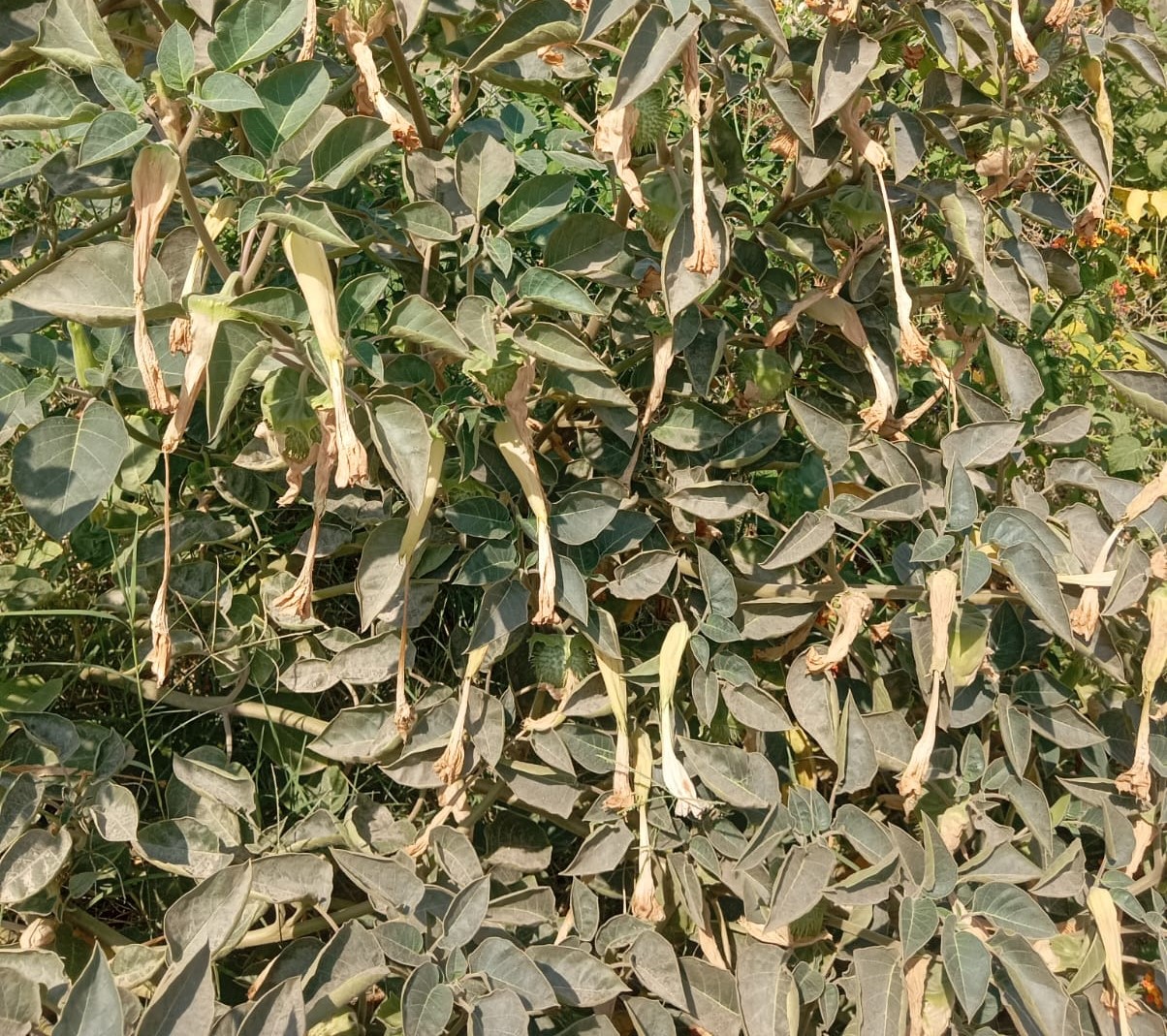 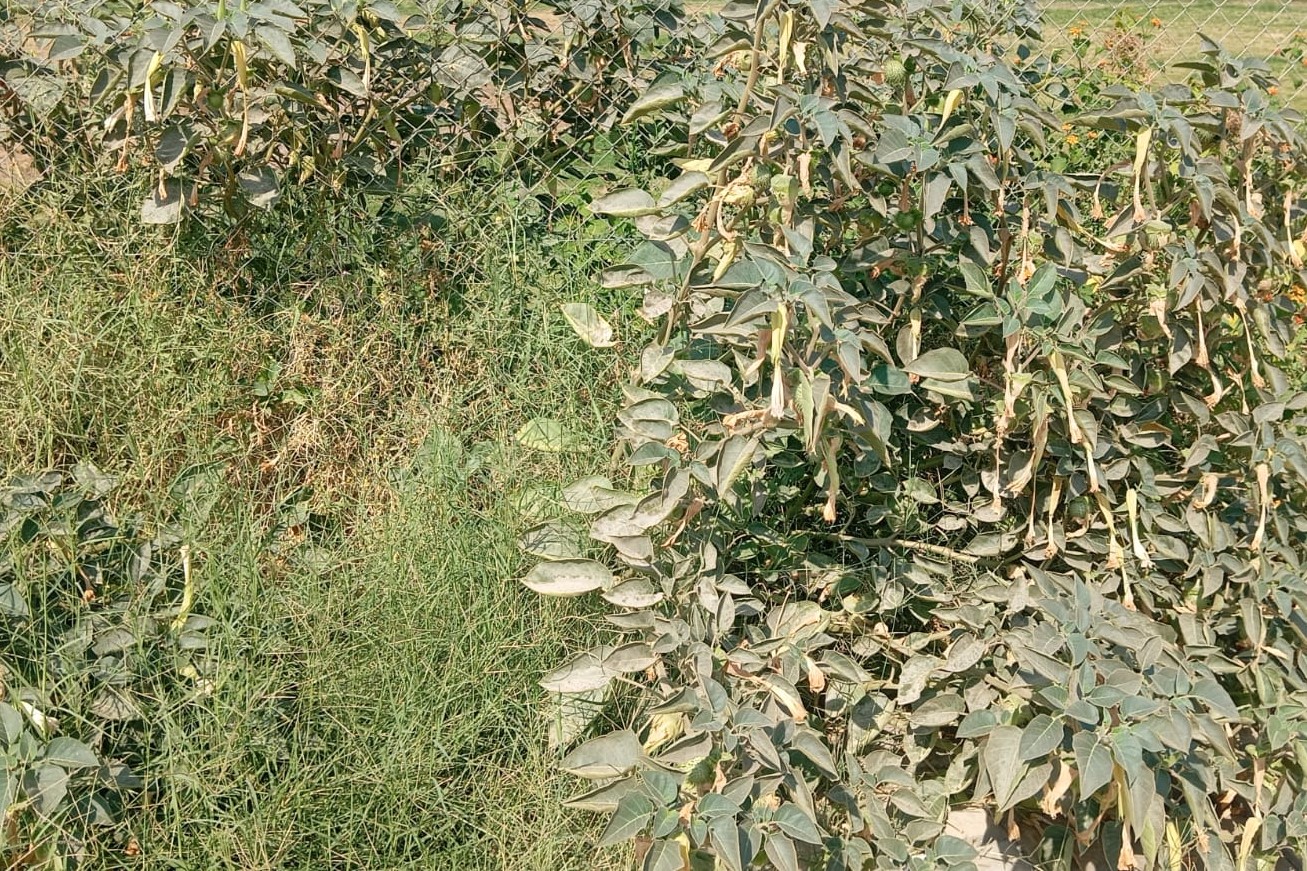 Datura metel
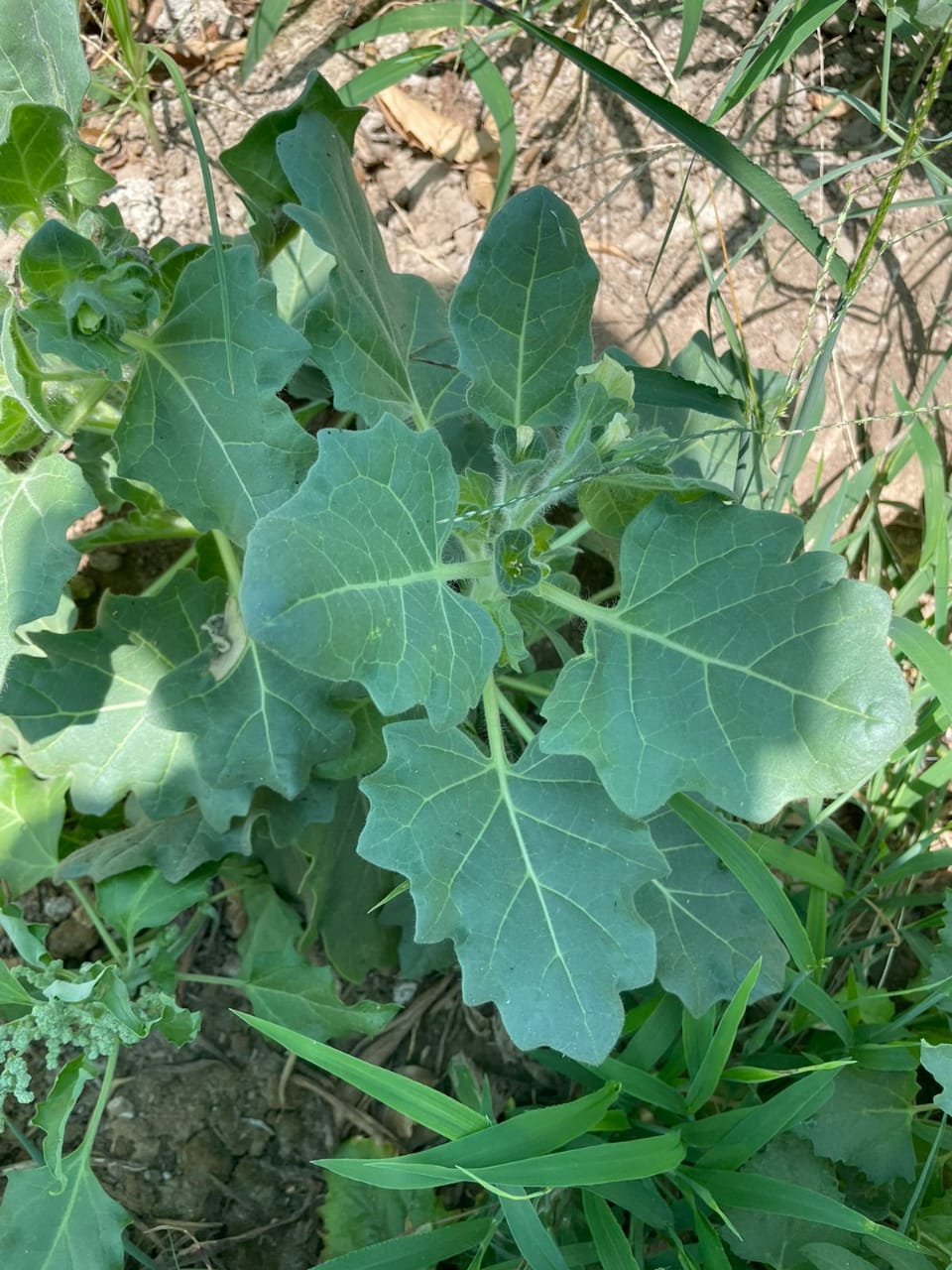 نبتة السكران ... والمخدرات ...
الخاتمة
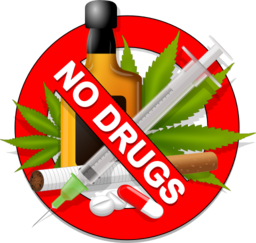 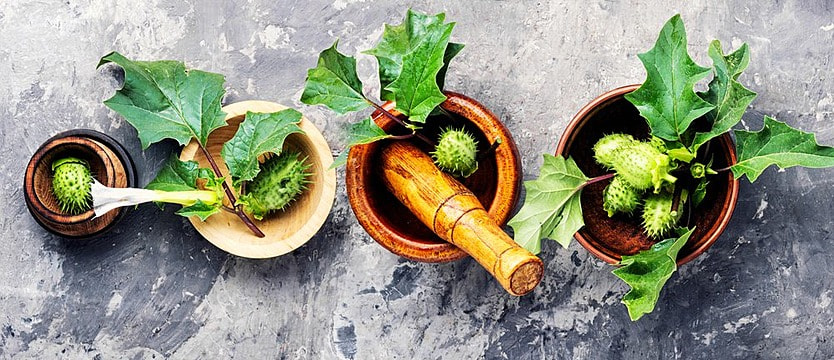 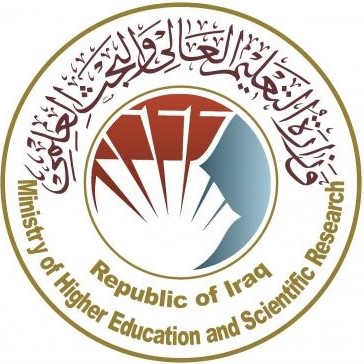 شـــــكراً جـــــزيلاً
لــــحسن الاستــــــــــــماع
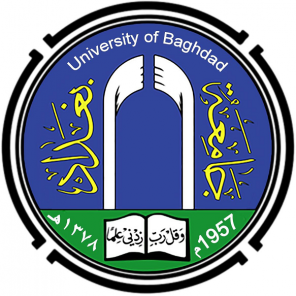 الطب الشعبي والمخدرات:
نبات الداتوره صيدلية الطبيعة أم فخ الإدمان؟
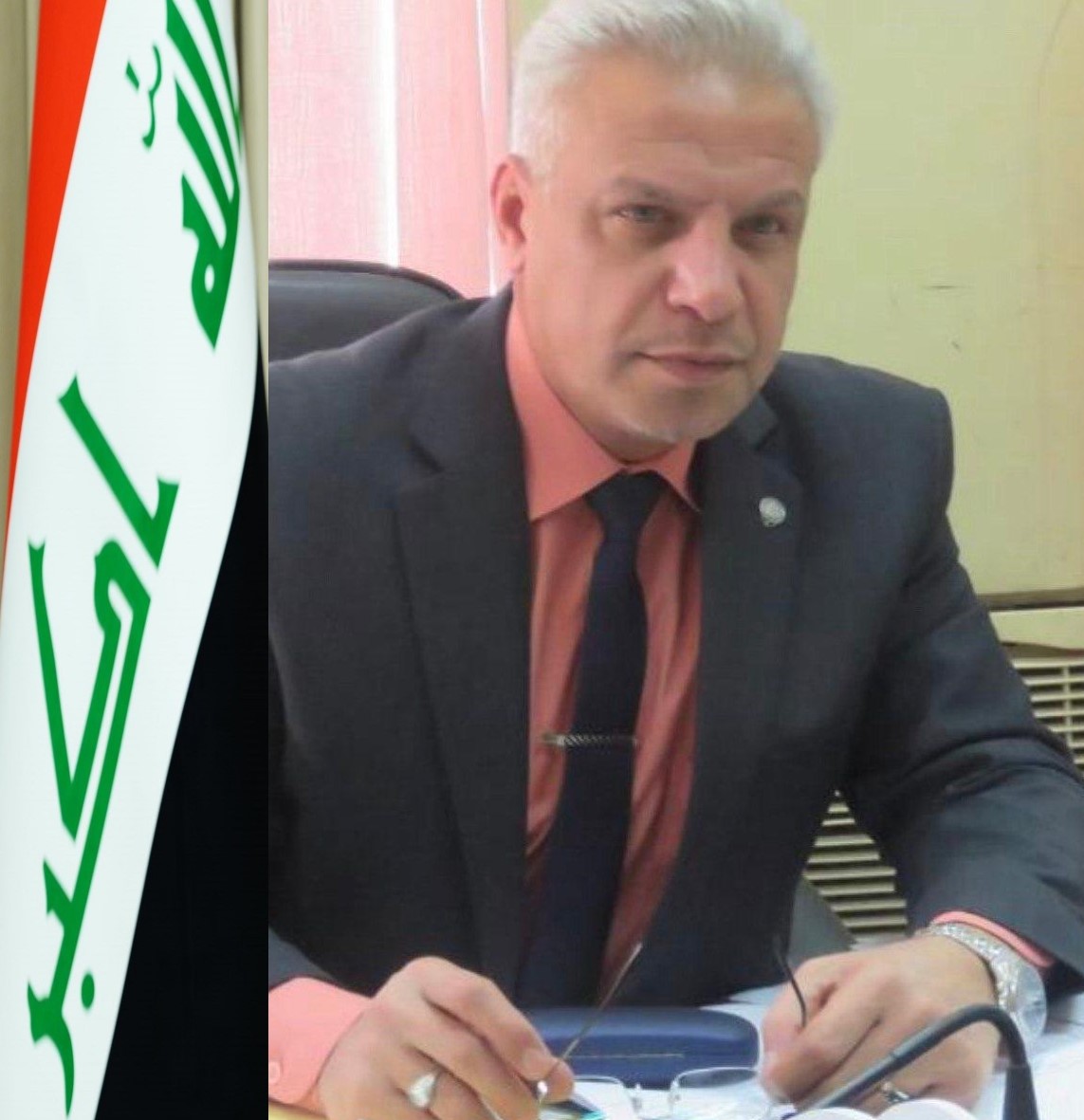 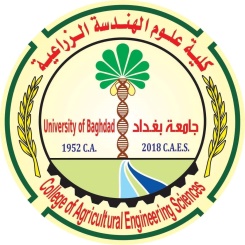 المحاضـــــــــــــــــــــــــــــــــــــــــــــــــــــــــــــــــــــــــــــــــــــــــــر
أ.د. جــلال حميد حمزة الجبــوري آل واوي
كلية علوم الهندسة الزراعية - جامعة بغداد